GIS Committee Meeting5/22/2019
May 22, 2019
PROPRIETRY INFORMATION - ALL HAZARDS CONSORTIUM -  SISE GIS COMMITTEE
1
WIFI InformationNetwork: User name:Password:
SISE GIS /ORL Committee Meeting
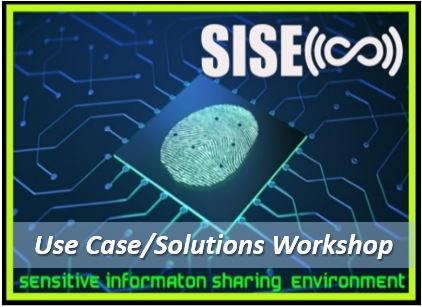 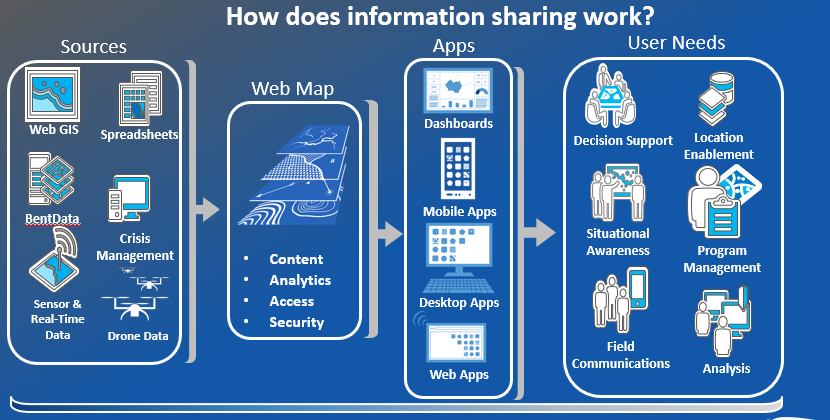 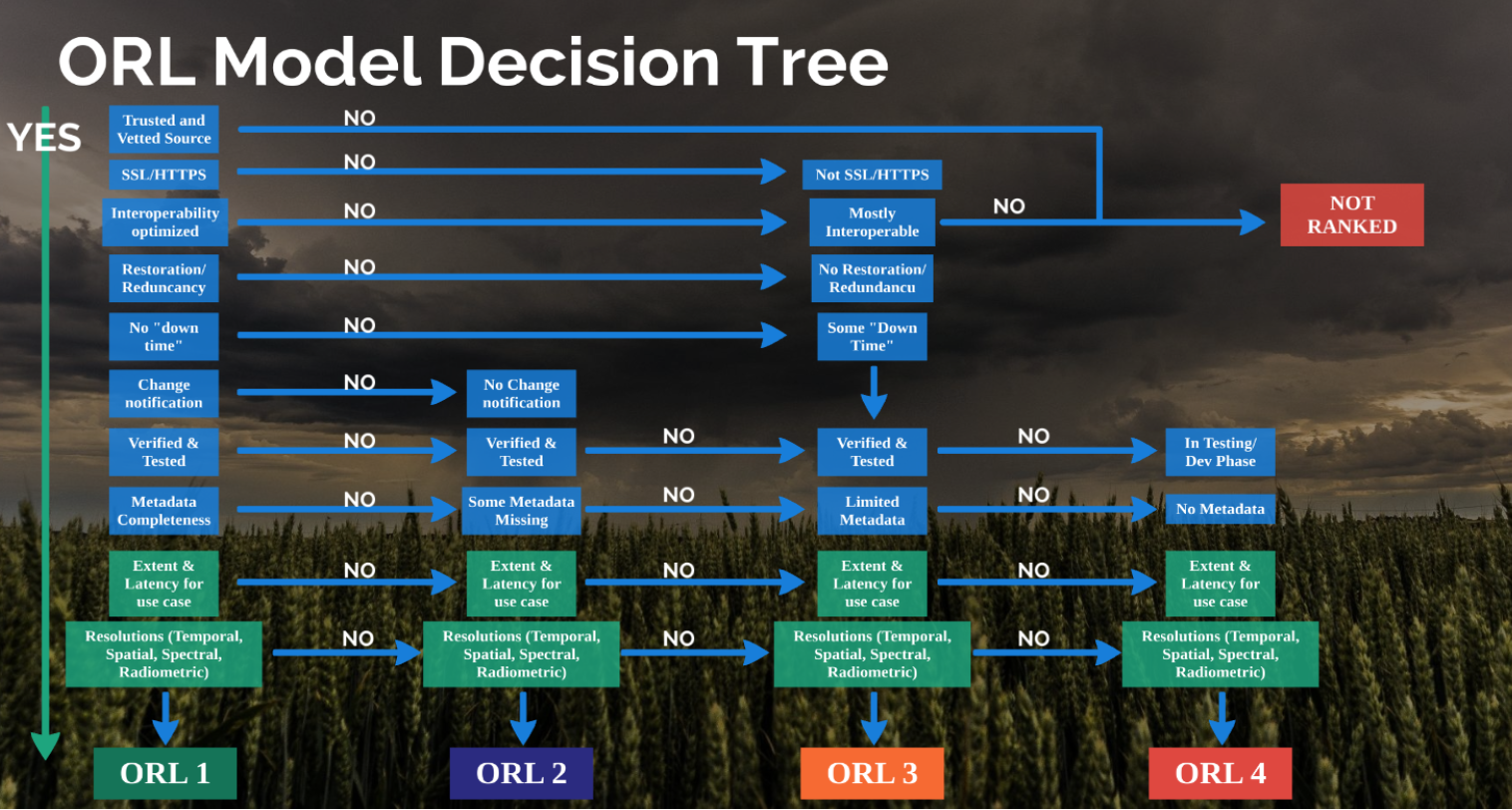 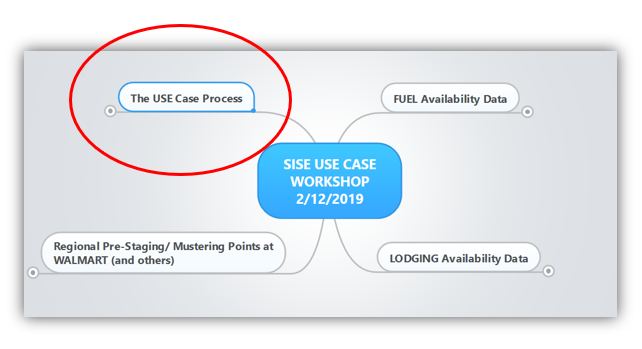 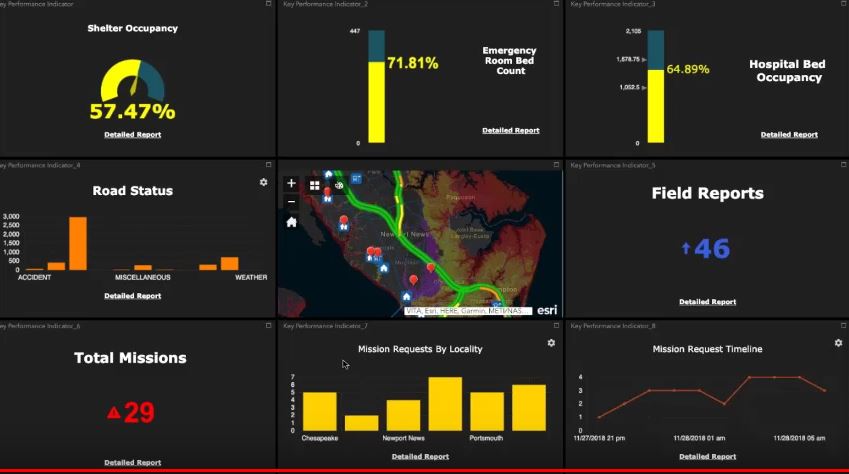 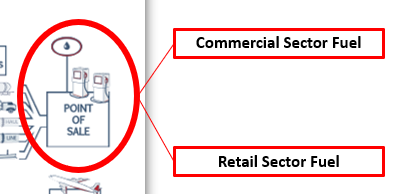 Better More Organized Data…Faster Decision Making
May 2019
Opening Remarks & Welcome to Food Marketing Institute
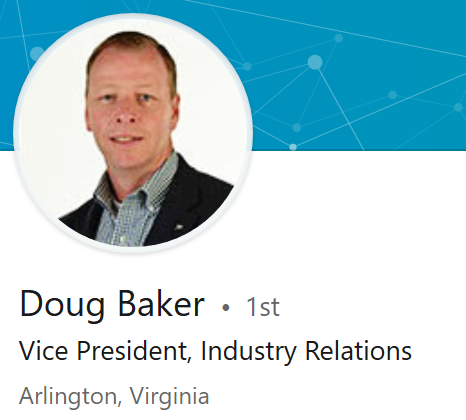 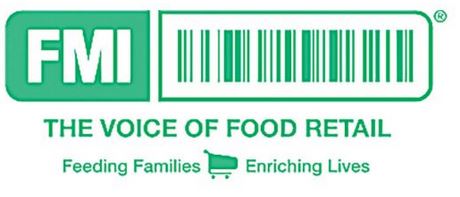 Linkedin: https://www.linkedin.com/in/debaker/
May 22, 2019
PROPRIETRY INFORMATION - ALL HAZARDS CONSORTIUM -  SISE GIS COMMITTEE
4
Opening Remarks
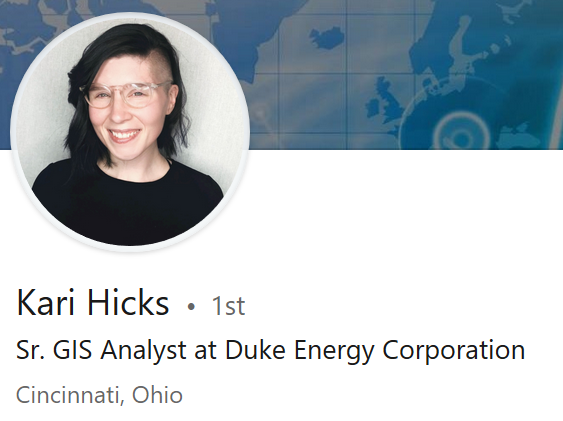 Chair, SISE GIS Committee

LinkedIn: https://www.linkedin.com/in/kari-hicks-82360029/
May 22, 2019
PROPRIETRY INFORMATION - ALL HAZARDS CONSORTIUM -  SISE GIS COMMITTEE
5
Agenda – May 22 Wednesday
May 22, 2019
PROPRIETRY INFORMATION - ALL HAZARDS CONSORTIUM -  SISE GIS COMMITTEE
6
SISE Facilitation Tools
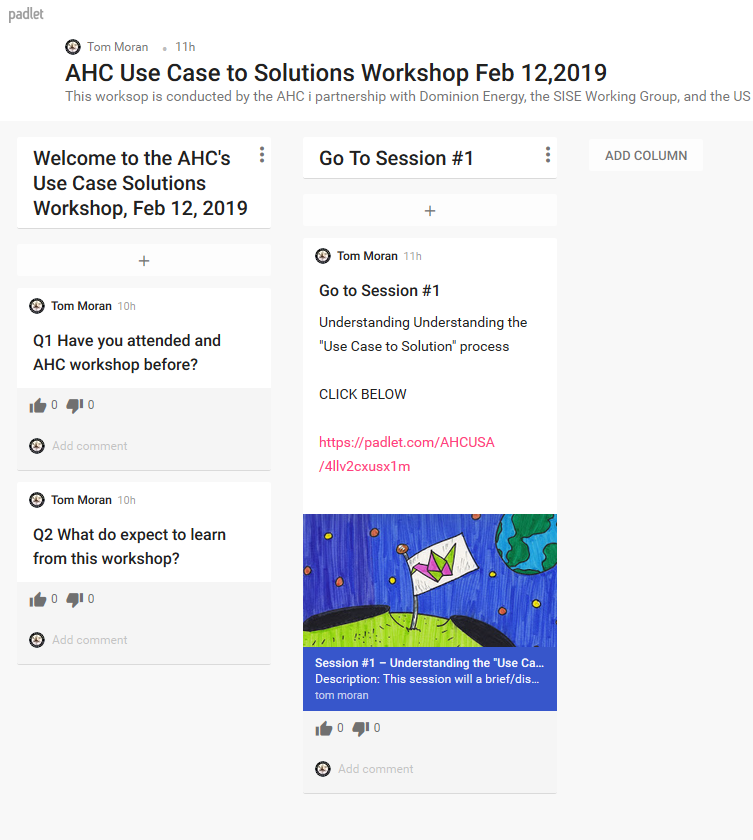 Virtual Meeting App - PADLET
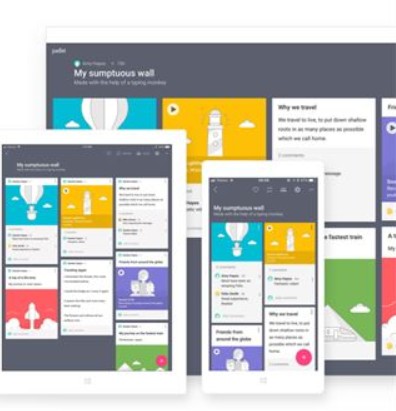 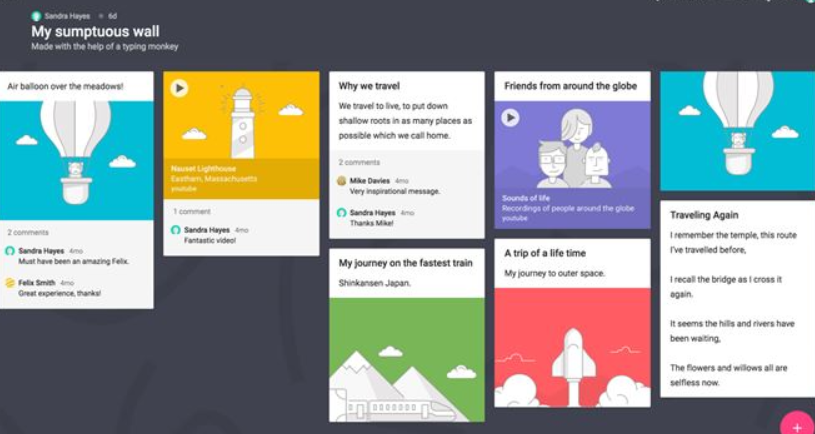 May 22, 2019
PROPRIETRY INFORMATION - ALL HAZARDS CONSORTIUM -  SISE GIS COMMITTEE
7
Virtual Collaboration Technology Drill
Virtual Meeting DrillPadlet App for Collaborative Meetings & Note Taking
Will conduct training NOW drill to onboard SISE WG to meeting collaboration tool to be use in 2019
STEP 1
Go to www.padlet.com and create FREE account

STEP 2
Login to your FREE Padlet app account
STEP3
CLICK on “JOIN A PADLET” button
STEP 4
Copy/Paste in session link below: https://padlet.com/AHCUSA/sisegiscommmtg5_23_2019

Does NOT work with Internet Explorer
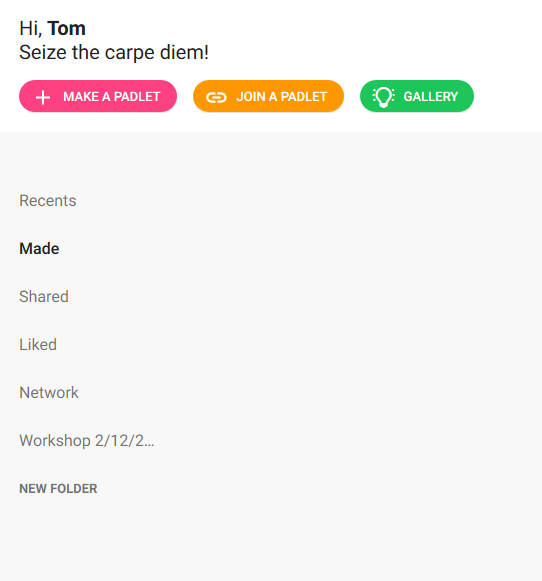 6/2/2019
AHC PROPRIETARY
9
TODAY’S SISE PADLET Session
SESSION INFO & TOPICS TO DISCUSS
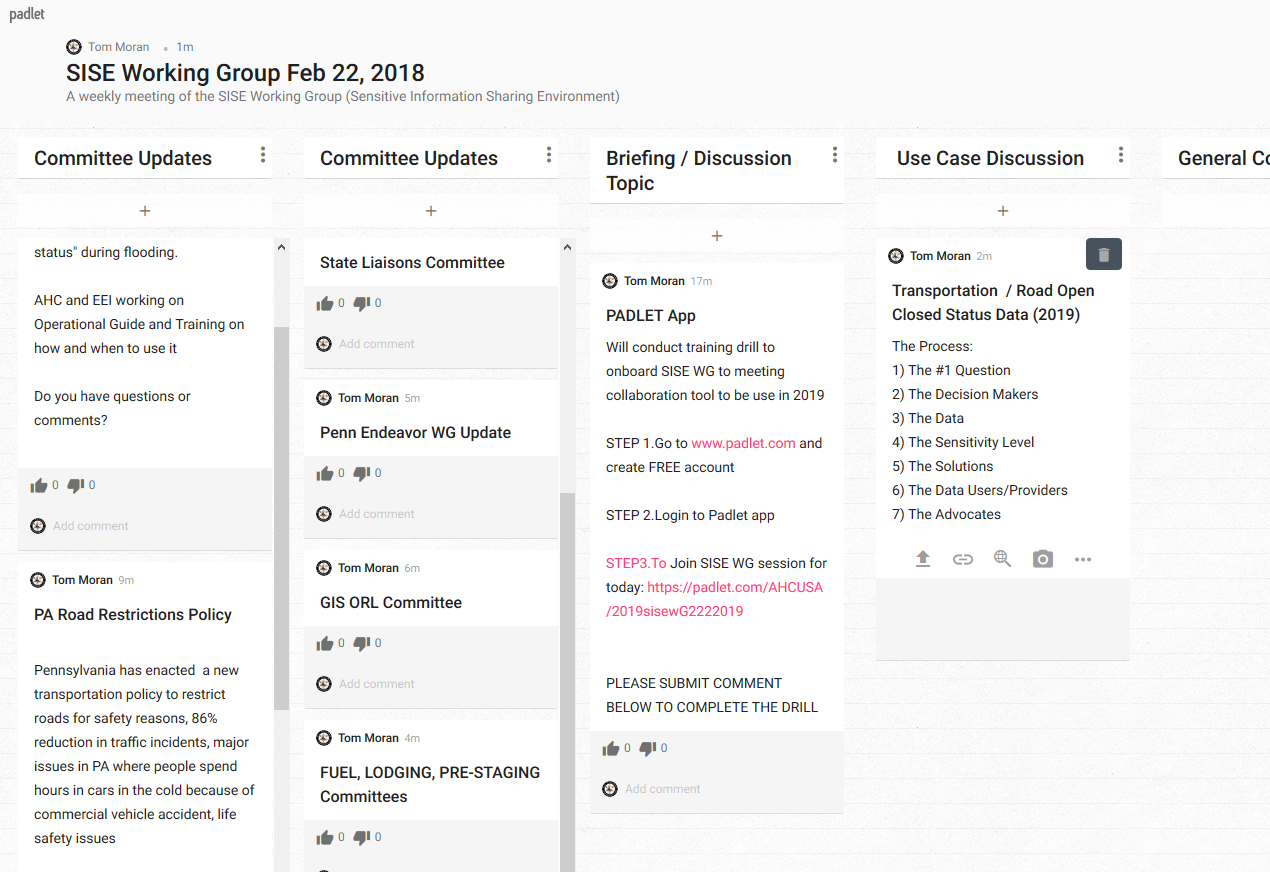 May 22, 2019 SISE GIS Committee Meeting
QUESTIONS OR TOPICS POSTED:
AUTHOR OF POST
ENTER YOUR FEEDBACK IN COMMENTS SECTION UNDER EACH POST
6/2/2019
AHC PROPRIETARY
10
SISE Registration
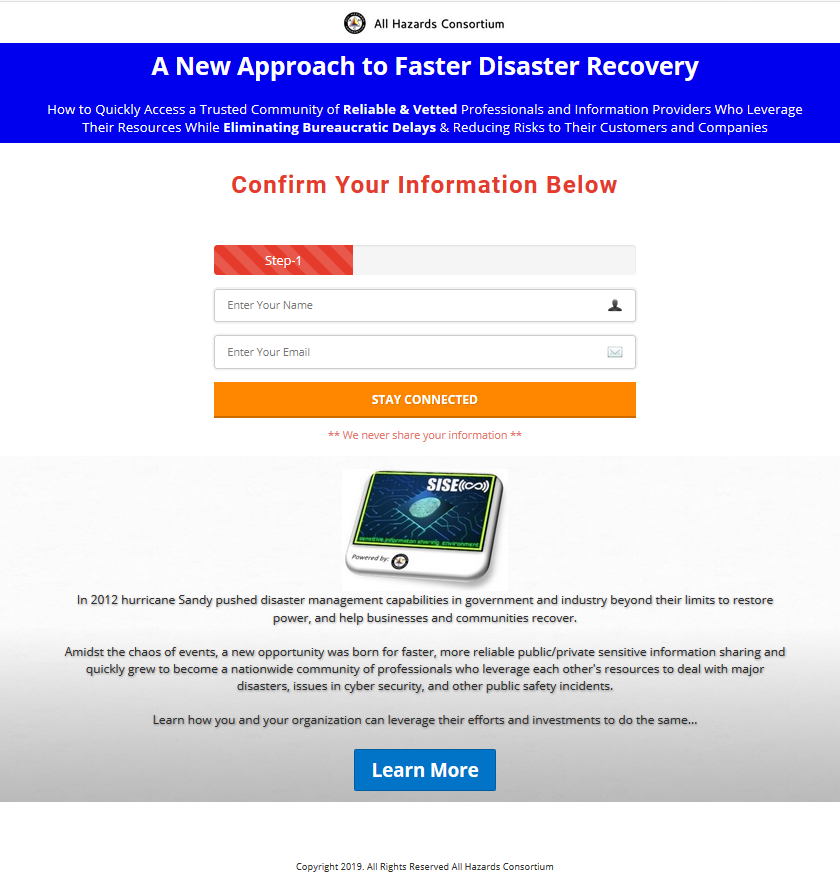 Go to https://www.siseusa.org
Fill out form
You will be registered w/SISE
Future access to future information and alerts
May 22, 2019
PROPRIETRY INFORMATION - ALL HAZARDS CONSORTIUM -  SISE GIS COMMITTEE
11
Mind Mapping Tool
Planning, education & facilitation tool
Show interdependencies & use cases






URL: https://www.mindmeister.com/1270383957?t=kRWU6cgPWF
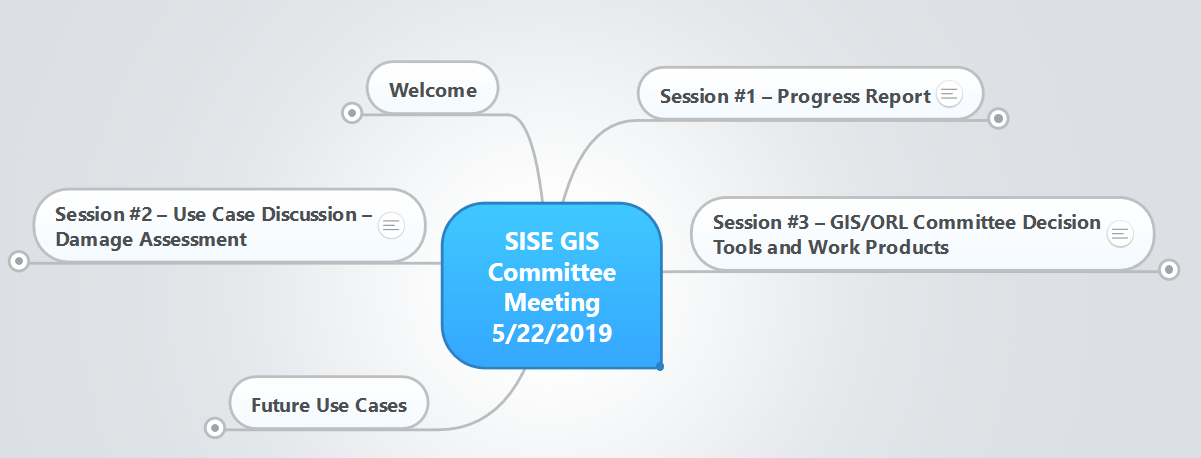 May 22, 2019
PROPRIETRY INFORMATION - ALL HAZARDS CONSORTIUM -  SISE GIS COMMITTEE
12
Session #1Committee Progress Report
May 22, 2019
PROPRIETRY INFORMATION - ALL HAZARDS CONSORTIUM -  SISE GIS COMMITTEE
13
The ORL Standard Vision
Food / Water
Private Sector
Transportation
Private Sector
Communications
Private Sector
Energy / Power / Fuel
Private Sector
ORL RESULTS
Federated DATA Reliability STDs….i.e. stakeholders agree to the metrics, meanings, process, labels, etc…
Reduces confusion.. Builds trust
Enhances decision maker confidence in data
Joint GIS / ORL Committee
ORLs
Federal
State Police
State OEM
State DOT
Shared Understanding…Unity of Effort….Coordinated Decisions
May 22, 2019
PROPRIETRY INFORMATION - ALL HAZARDS CONSORTIUM -  SISE GIS COMMITTEE
14
The SISE GIS/ORL Committee
Food / Water
Private Sector
Transportation
Private Sector
Communications
Private Sector
Energy / Power / Fuel
Private Sector
Facilitated public/private work group
Developing federated standard (rev 2)
Operational testing
Education & outreach
Executive Dashboards, Toolkits & Datasets
GIS / ORL Committee
Federal
State Police
State OEM
State DOT
May 22, 2019
PROPRIETRY INFORMATION - ALL HAZARDS CONSORTIUM -  SISE GIS COMMITTEE
15
Committee Results to Date
Policy
Standards Development
ORLs- Finalize and Agree on ORL Standard (Rev2.0) (COMPLETE)
ORL 1 Dashboards
Create ORL 1 dashboard (IN PROCESS)
Liability
Agree to AHC’s liability statement (COMPLETE)
Education
Design materials for Exec, Ops Mgrs and GIS professionals (IN PROCESS)
Produce webinar  (IN PROCESS)
Live Workshop
Plan live mtg/event in 2019 – May 22, 2019 (IN PROCESS)
ORL Web Tool Kit
Set of tools to educate, use dashboard, jump start operationalizing ORLs (IN PROCESS)
Executive Webinar series
Pilot Project
TTX, Roundtables, or Test during events, Webinar TTX
Secure ORL Chat/Help Desk during storms w/SISE
Use Cases
Damage Assessment (IN PROCESS)
May 22, 2019
PROPRIETRY INFORMATION - ALL HAZARDS CONSORTIUM -  SISE GIS COMMITTEE
16
2019 Deliverables
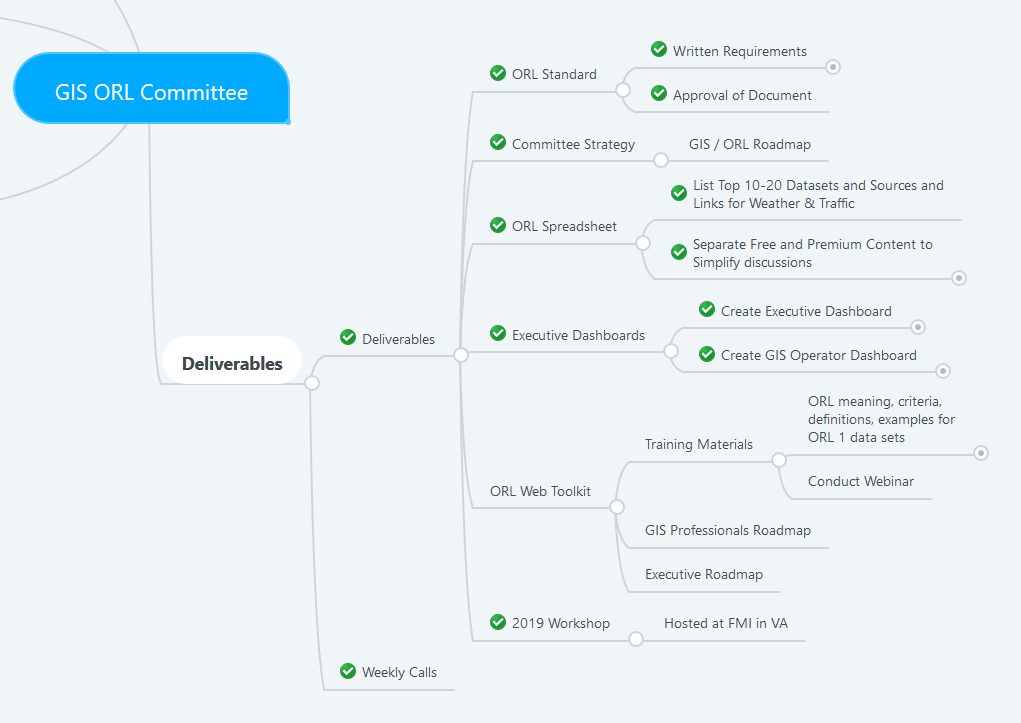 May 22, 2019
PROPRIETRY INFORMATION - ALL HAZARDS CONSORTIUM -  SISE GIS COMMITTEE
17
ORL Standard At-a-GlanceOperational Readiness Levels (Focusing on Reliability & Trusted Sources of Data)
Comments & input from group (ID yourself)
ORL
Data available NOW
Immediate Situational Awareness (SA) & Decision Making (DM)
Person available to contact
OPERATIONAL READINESS LEVEL
Data available sporadically
Event-driven, may be delayed due to acquisition and processing time required
Could be very useful for SA & DM
Person available to contact
ORL
OPERATIONAL READINESS LEVEL
ORL
Data nearly operational, testing phase
Not guaranteed
Could improve SA and DM
Target operations in 6-12 months
OPERATIONAL READINESS LEVEL
ORL
Data in collection, processing and/or testing phase
Being evaluated for accuracy, validated
Target for operations 12+ months
Not likely to be immediately useful for operations
OPERATIONAL READINESS LEVEL
May 22, 2019
PROPRIETRY INFORMATION - ALL HAZARDS CONSORTIUM -  SISE GIS COMMITTEE
18
ORL Standard Specs
Re-Visit purpose of ORL – Kari
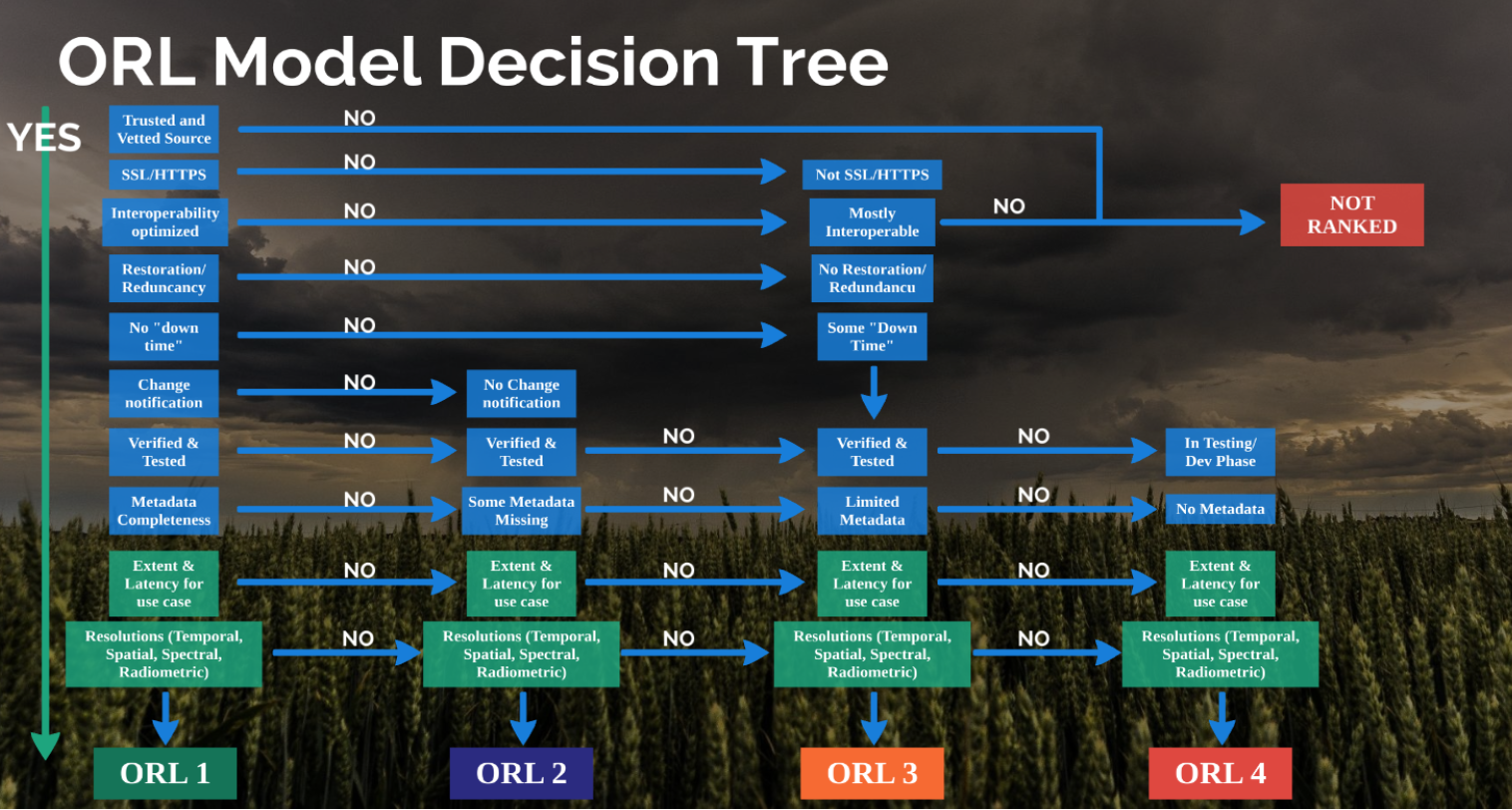 May 22, 2019
PROPRIETRY INFORMATION - ALL HAZARDS CONSORTIUM -  SISE GIS COMMITTEE
19
ORL1 – Top Datasets Spreadsheet
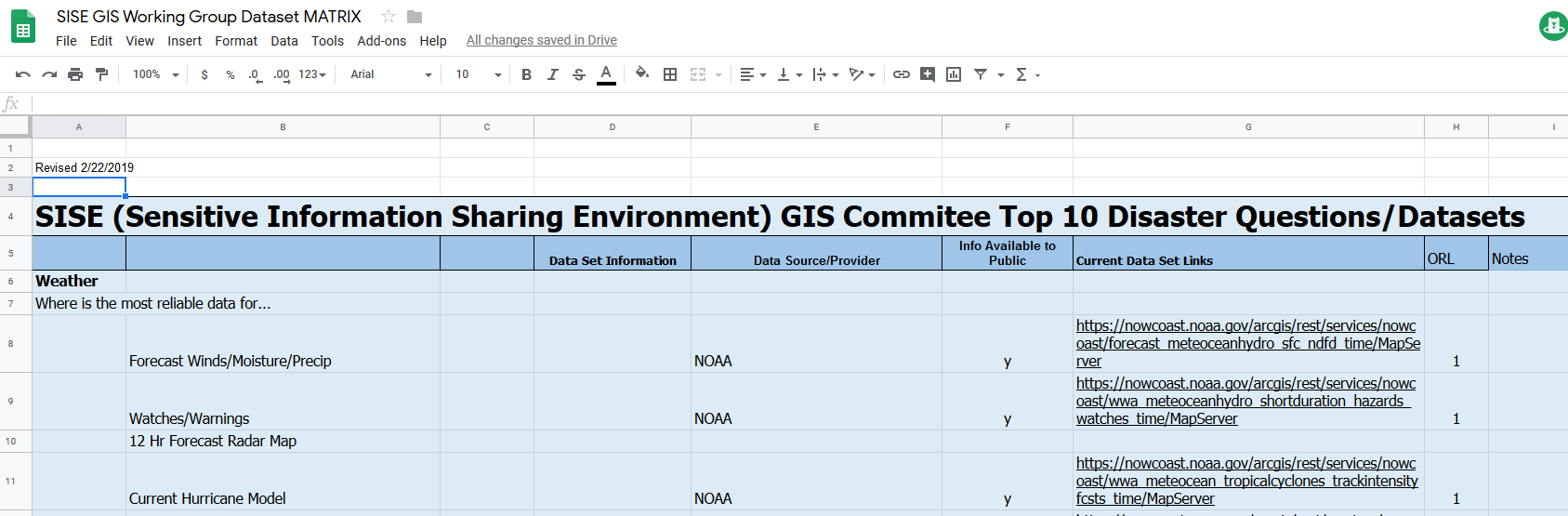 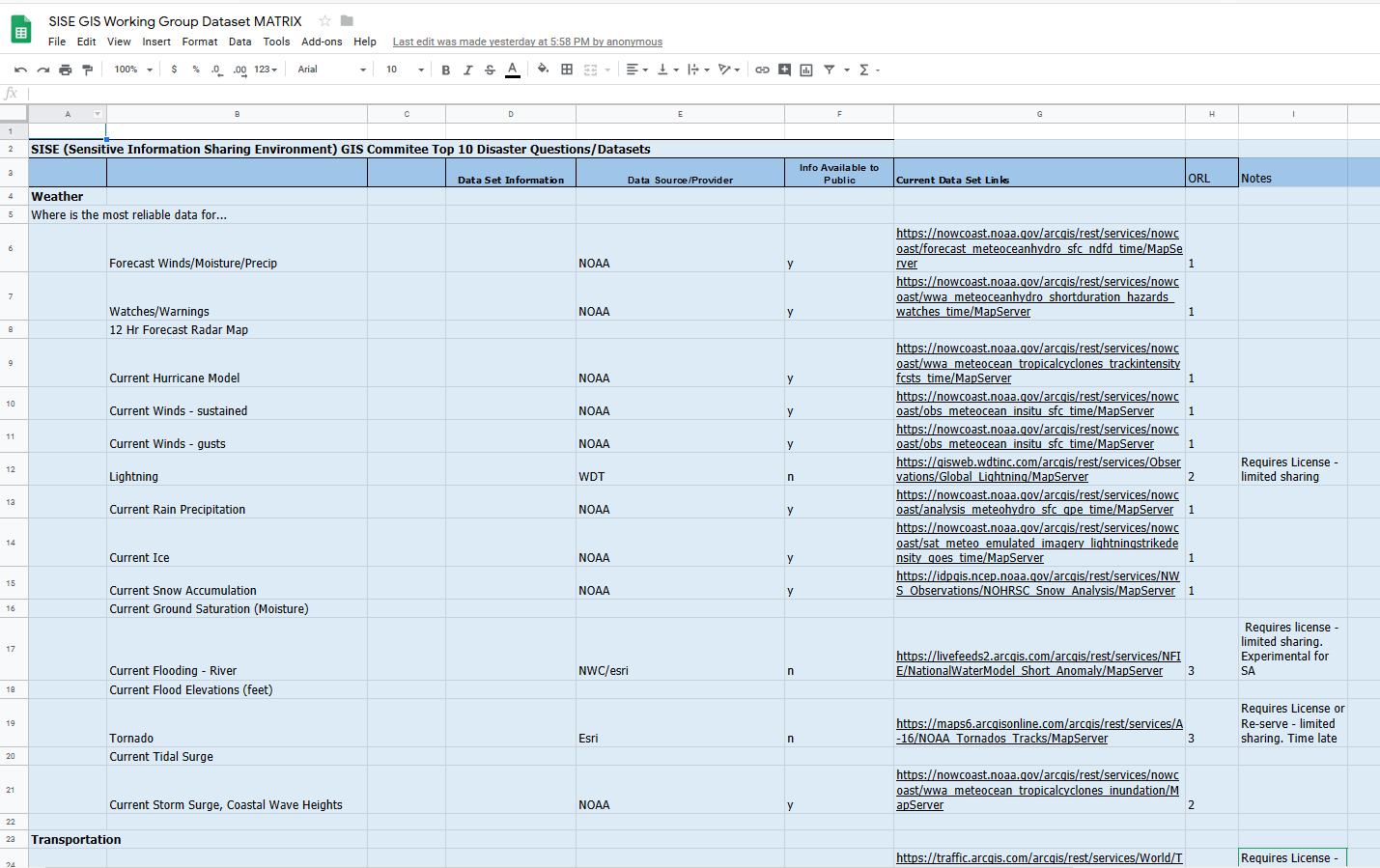 May 22, 2019
PROPRIETRY INFORMATION - ALL HAZARDS CONSORTIUM -  SISE GIS COMMITTEE
20
Strategy: ORL Use Case Roadmap
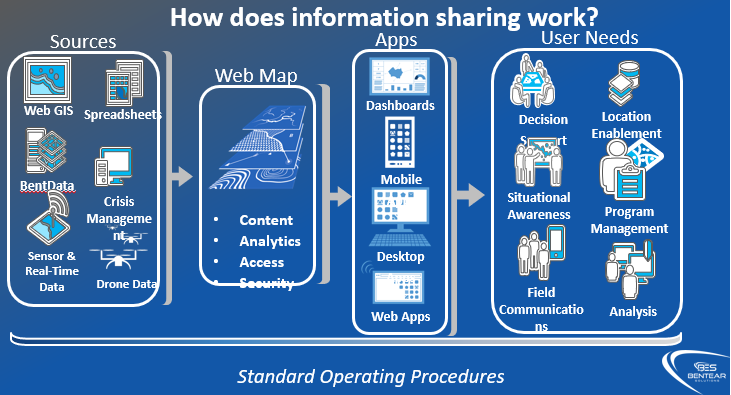 May 22, 2019
PROPRIETRY INFORMATION - ALL HAZARDS CONSORTIUM -  SISE GIS COMMITTEE
21
Strategy: ORL Use Case Roadmap
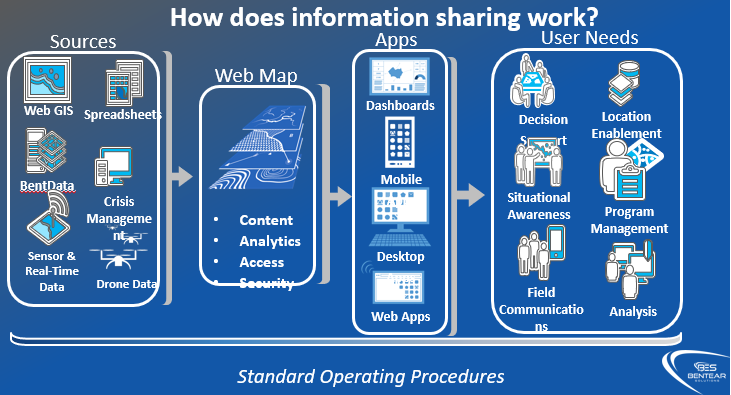 GIS Professionals
Decision Makers
May 22, 2019
PROPRIETRY INFORMATION - ALL HAZARDS CONSORTIUM -  SISE GIS COMMITTEE
22
Strategy: ORL Use Case Roadmap
Develop Multiple Use Cases
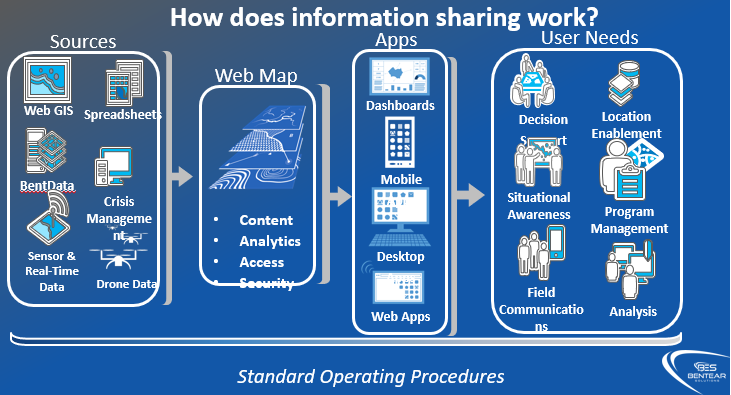 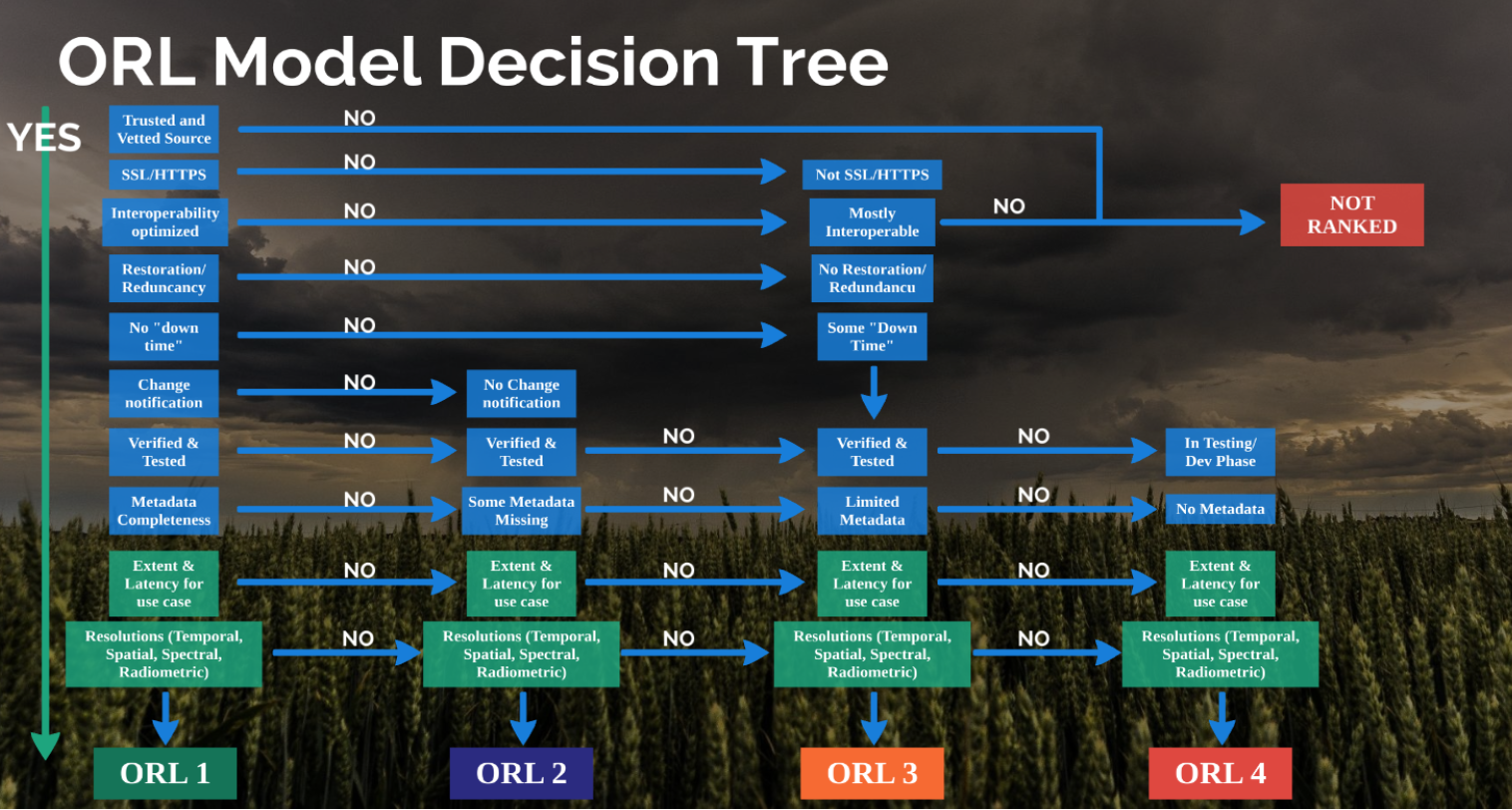 ORL Data Reliability Ranking STD
May 22, 2019
PROPRIETRY INFORMATION - ALL HAZARDS CONSORTIUM -  SISE GIS COMMITTEE
23
Executive “ORL1” Dashboardsw/Most reliable data sources, organized for 30sec Decisions
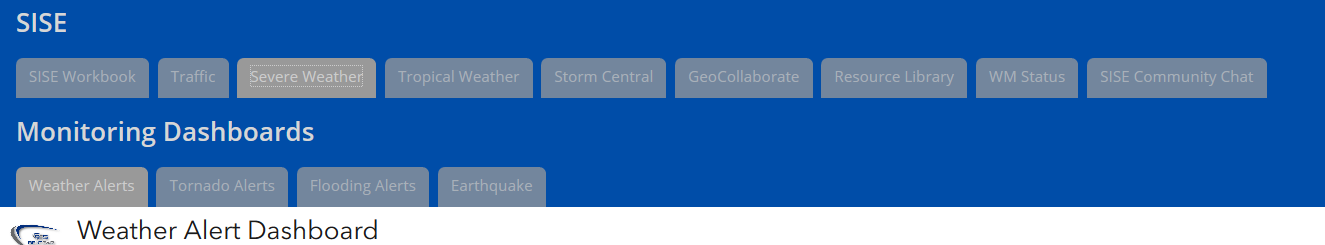 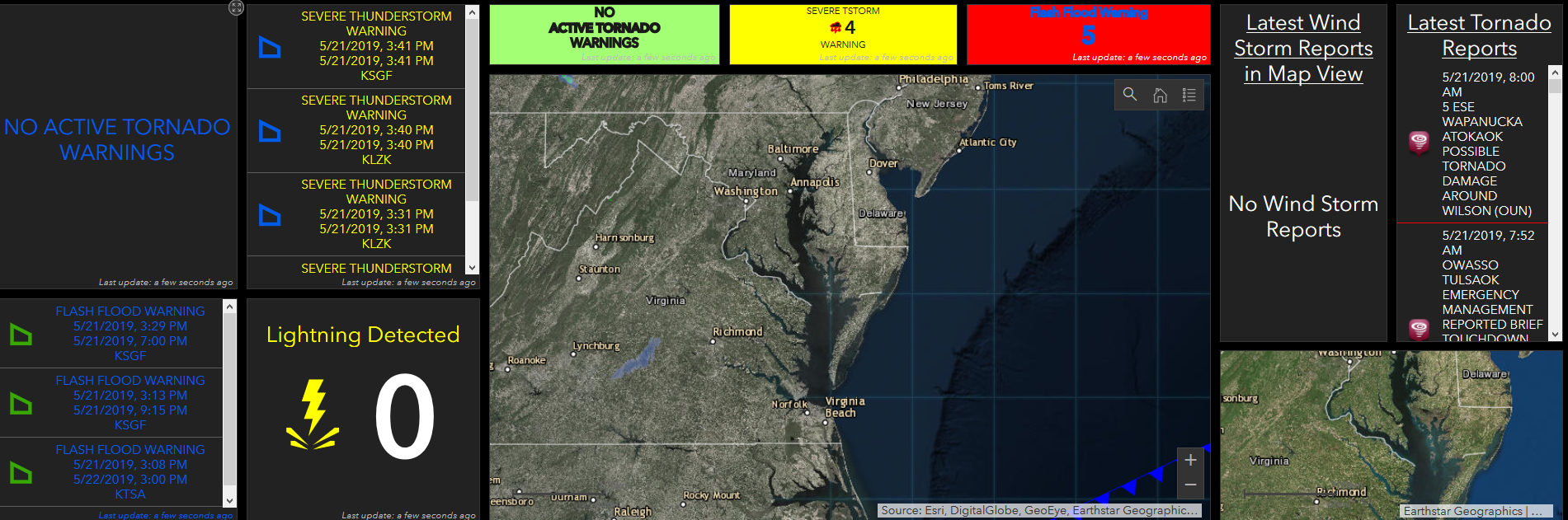 Executive “Decision Making” Dashboards

Most reliable data
Better organized
Always on
30 second decisions
Customized per “Use Case”
Faster, simpler
Mobile enabled
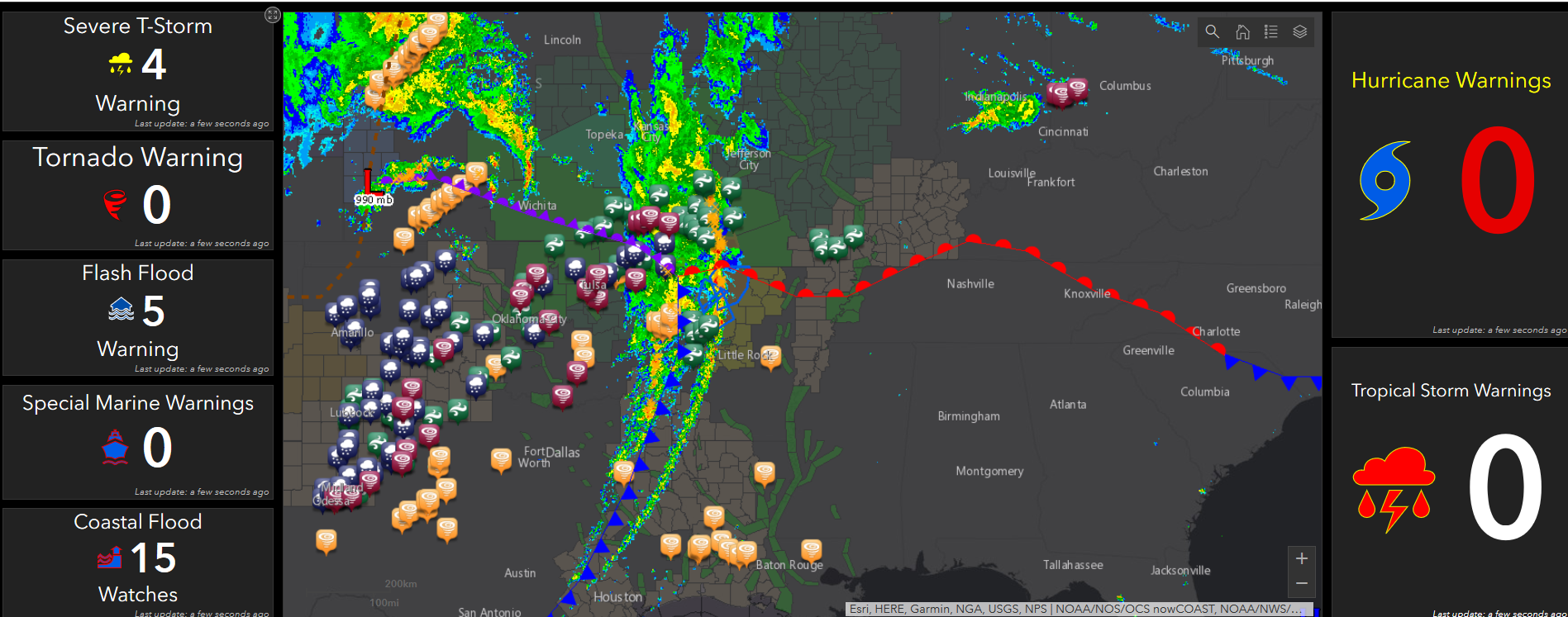 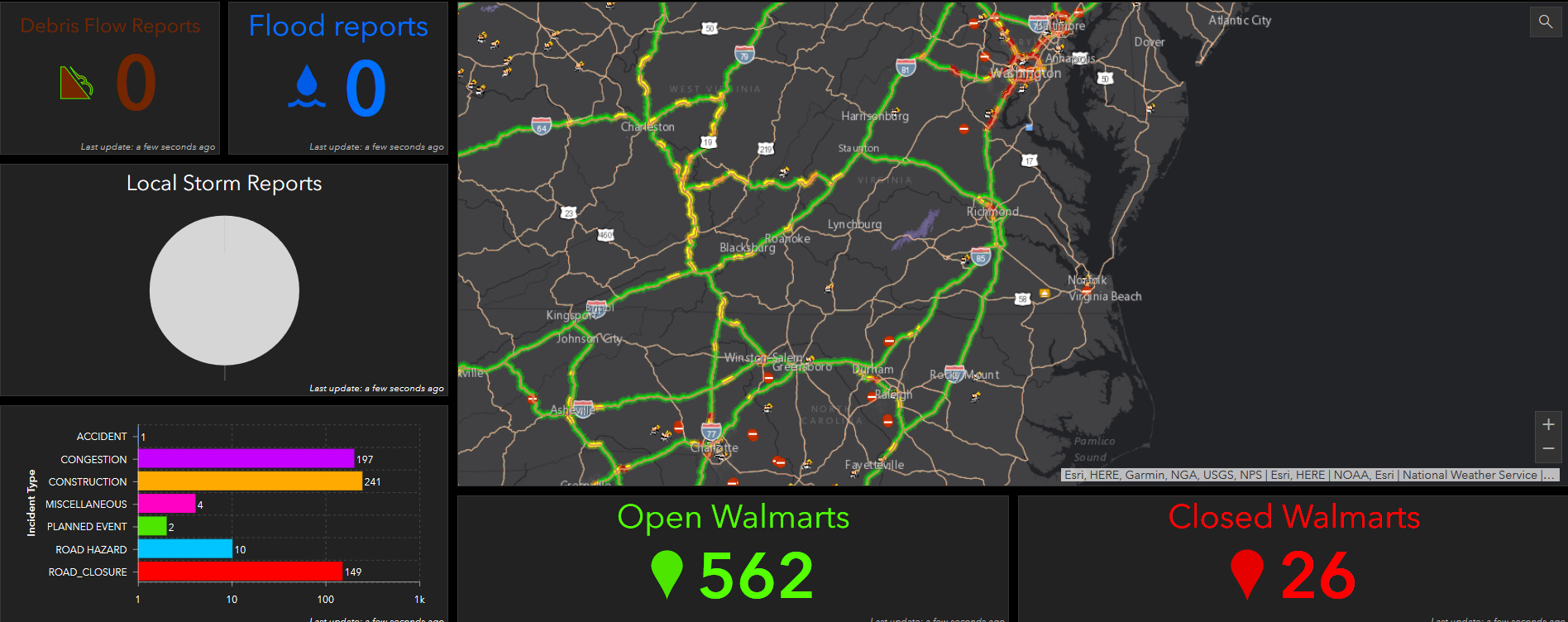 May 22, 2019
PROPRIETRY INFORMATION - ALL HAZARDS CONSORTIUM -  SISE GIS COMMITTEE
24
Operational Use Case Dashboardsw/Secure Data Collaboration Between SISE members
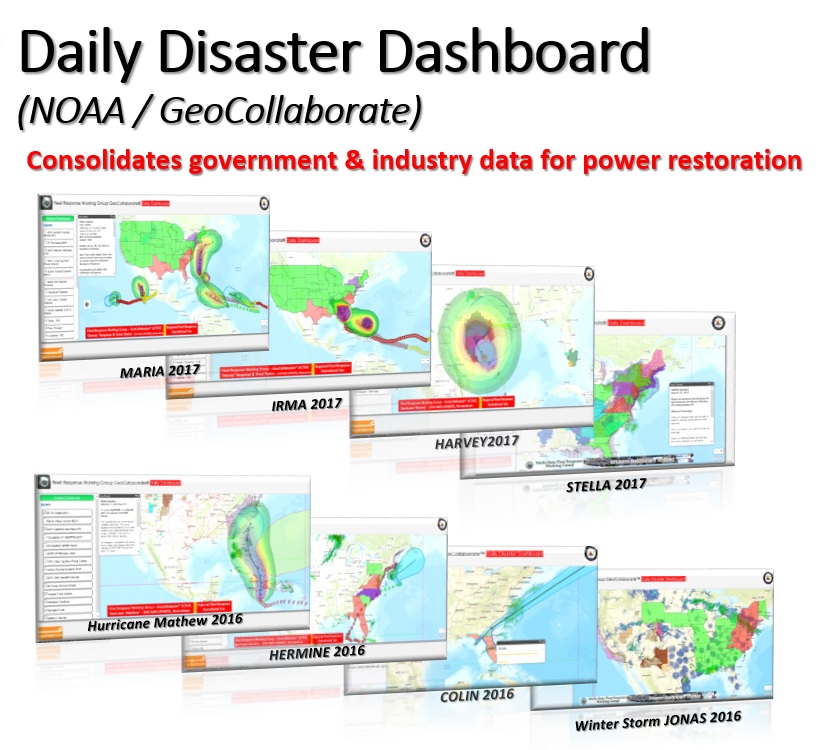 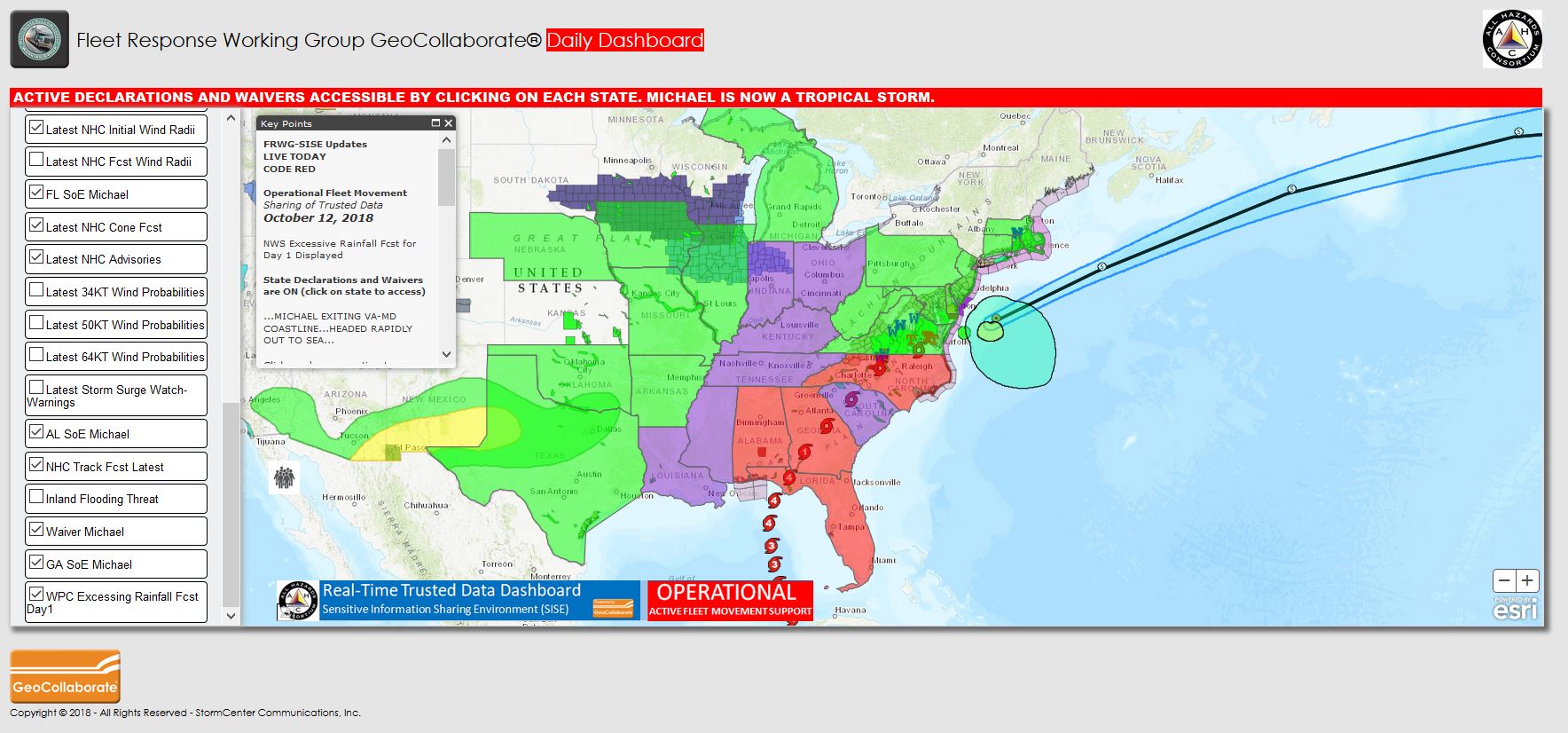 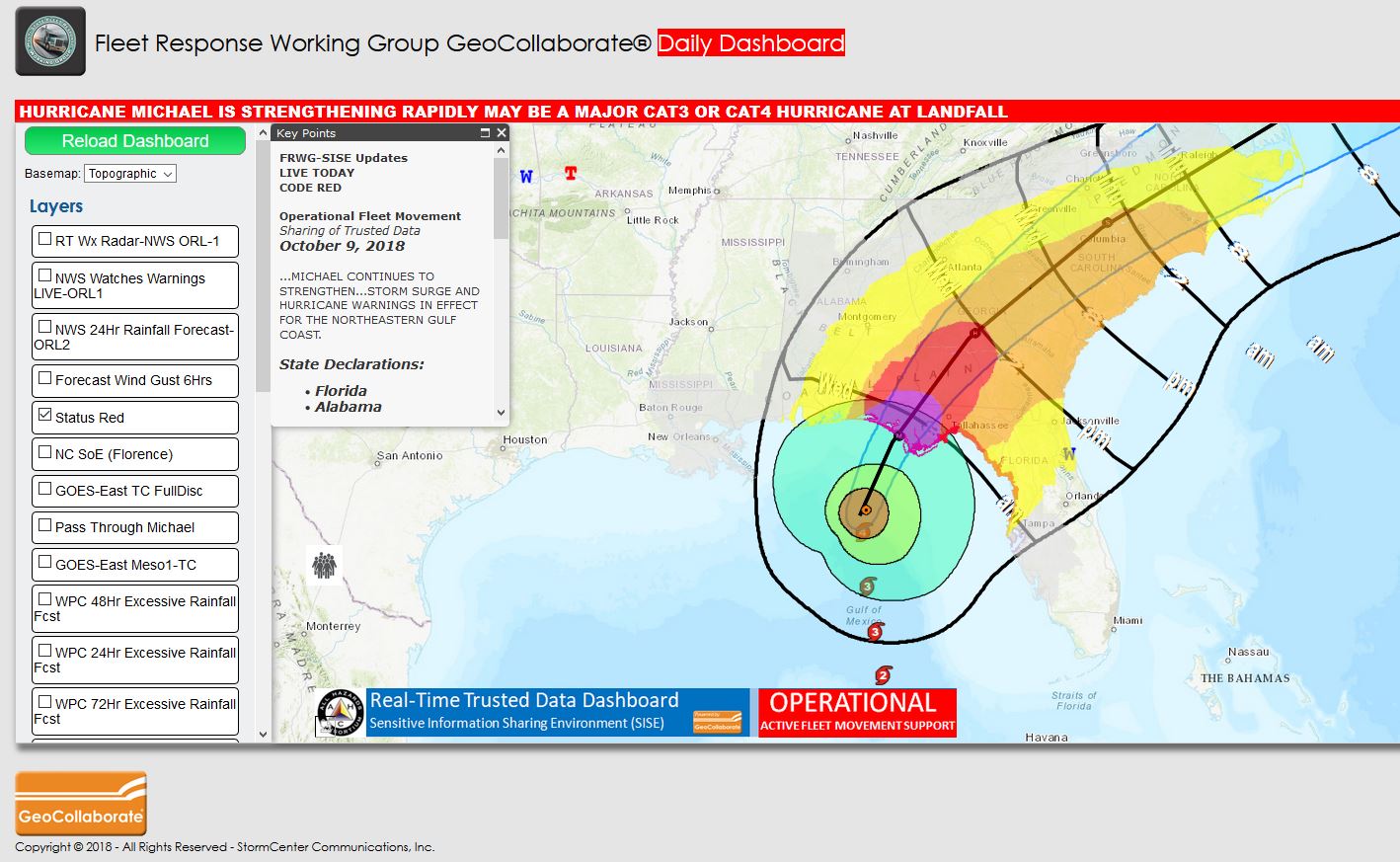 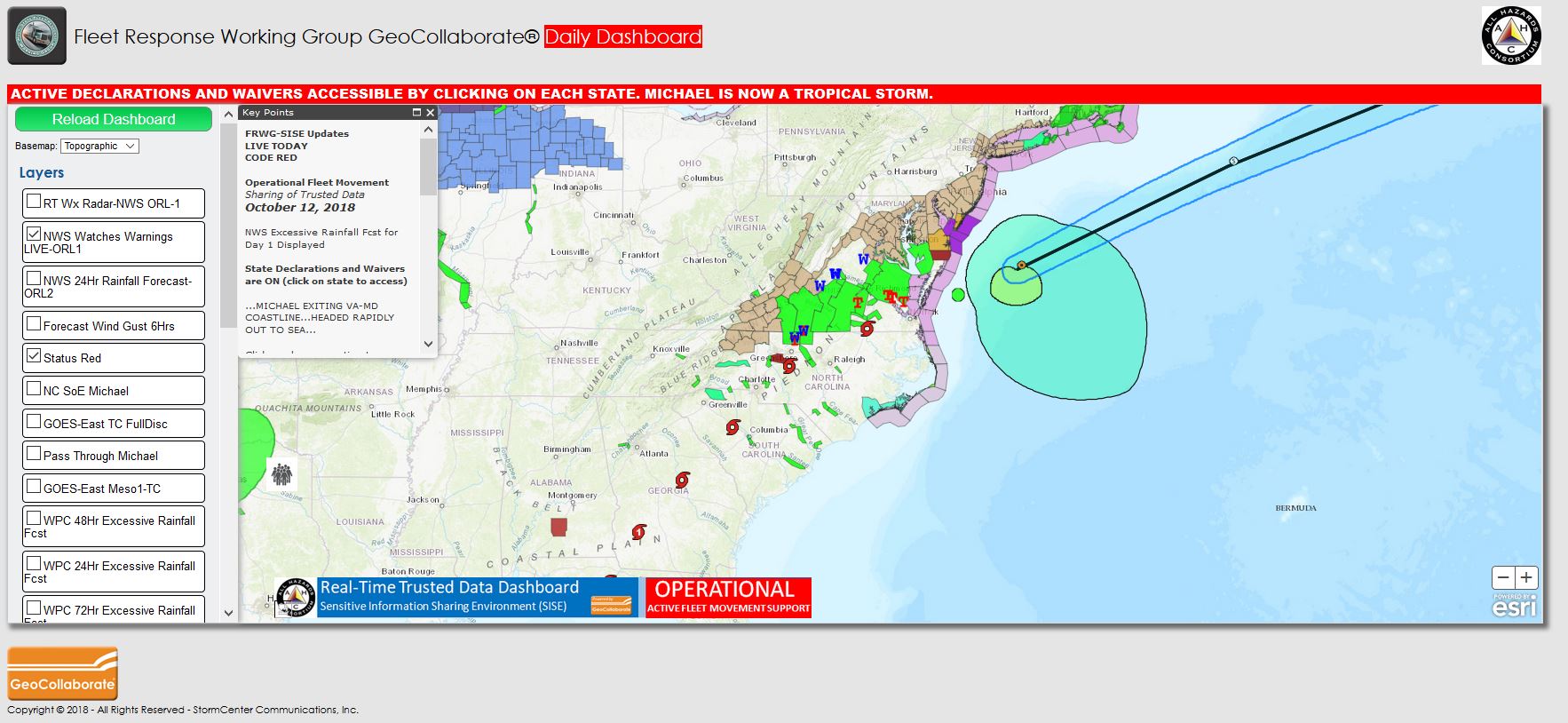 For Operational Coordination w/Multiple States & Sector for Power Restoration

Real-time data
Combines gov’t & industry data
Reduces inter-state movement delays
Operations since 2016
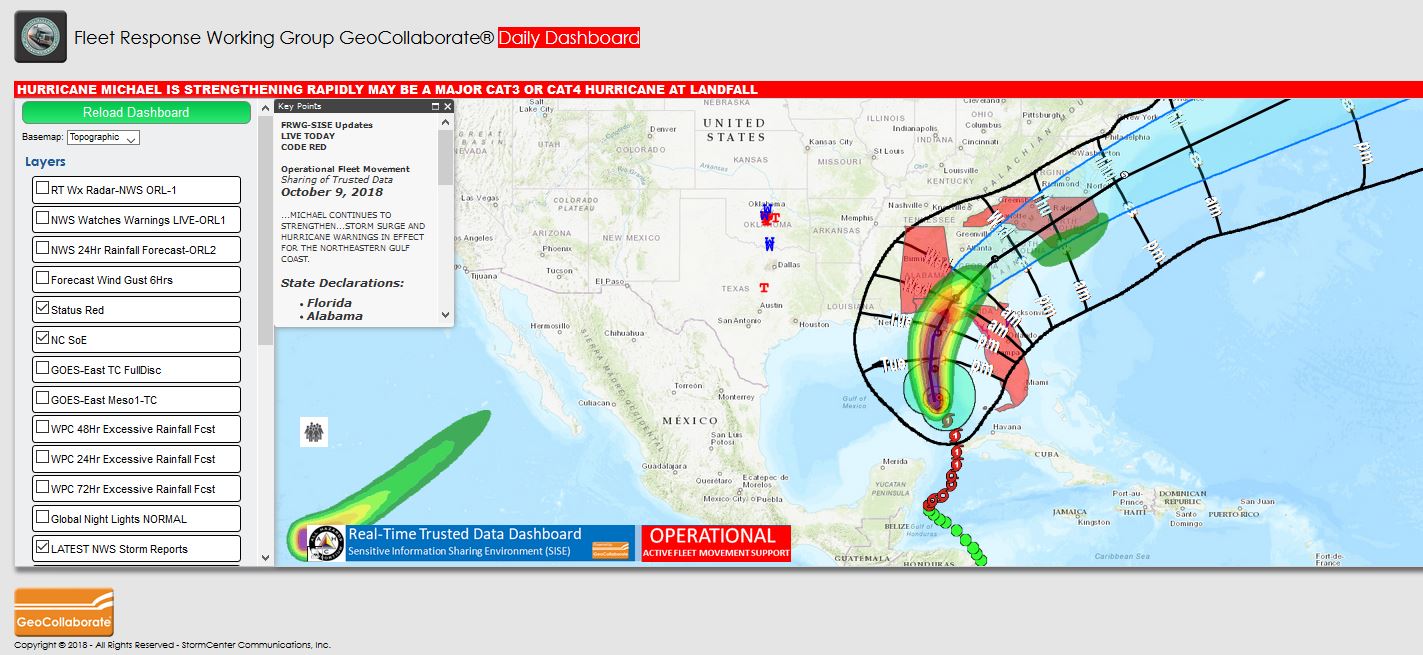 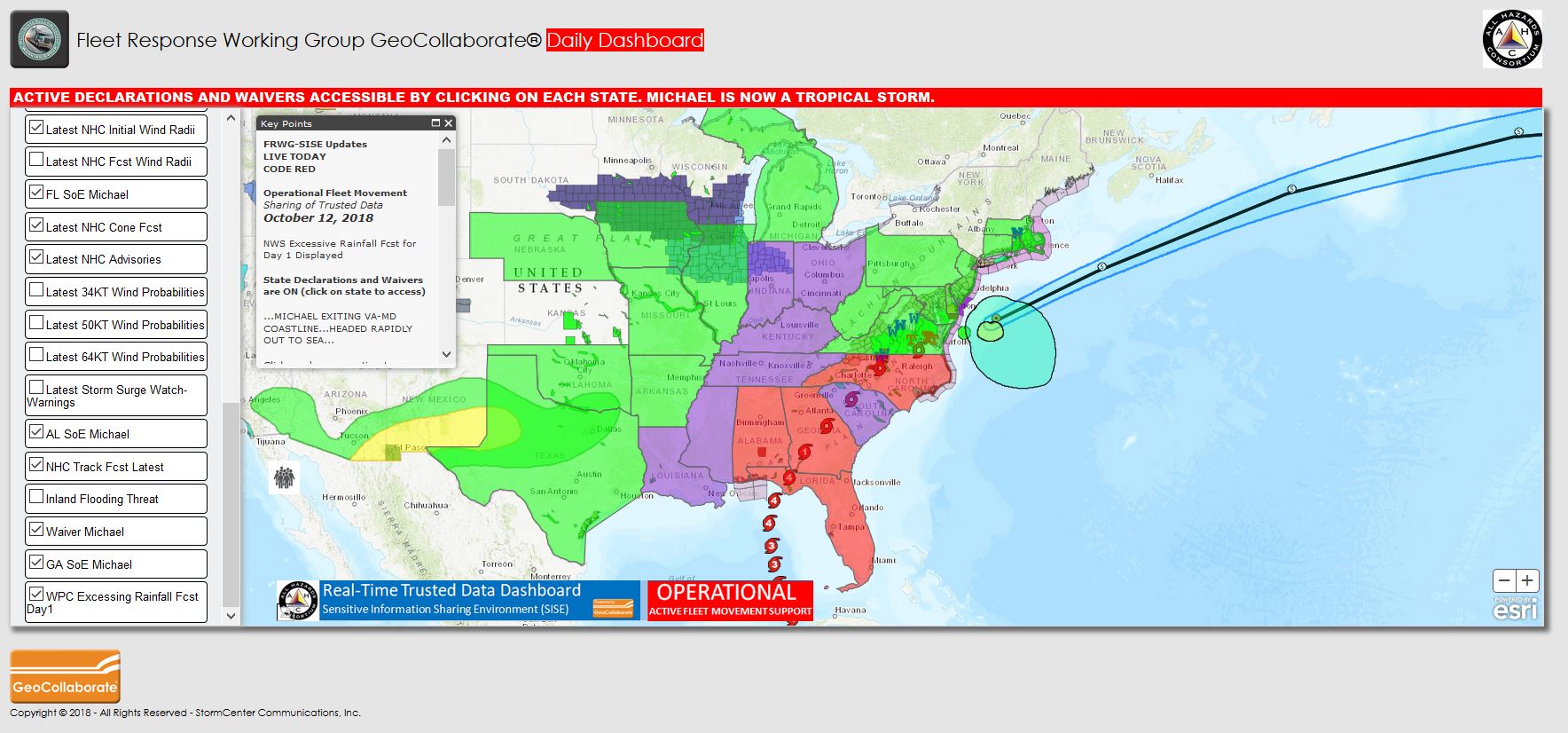 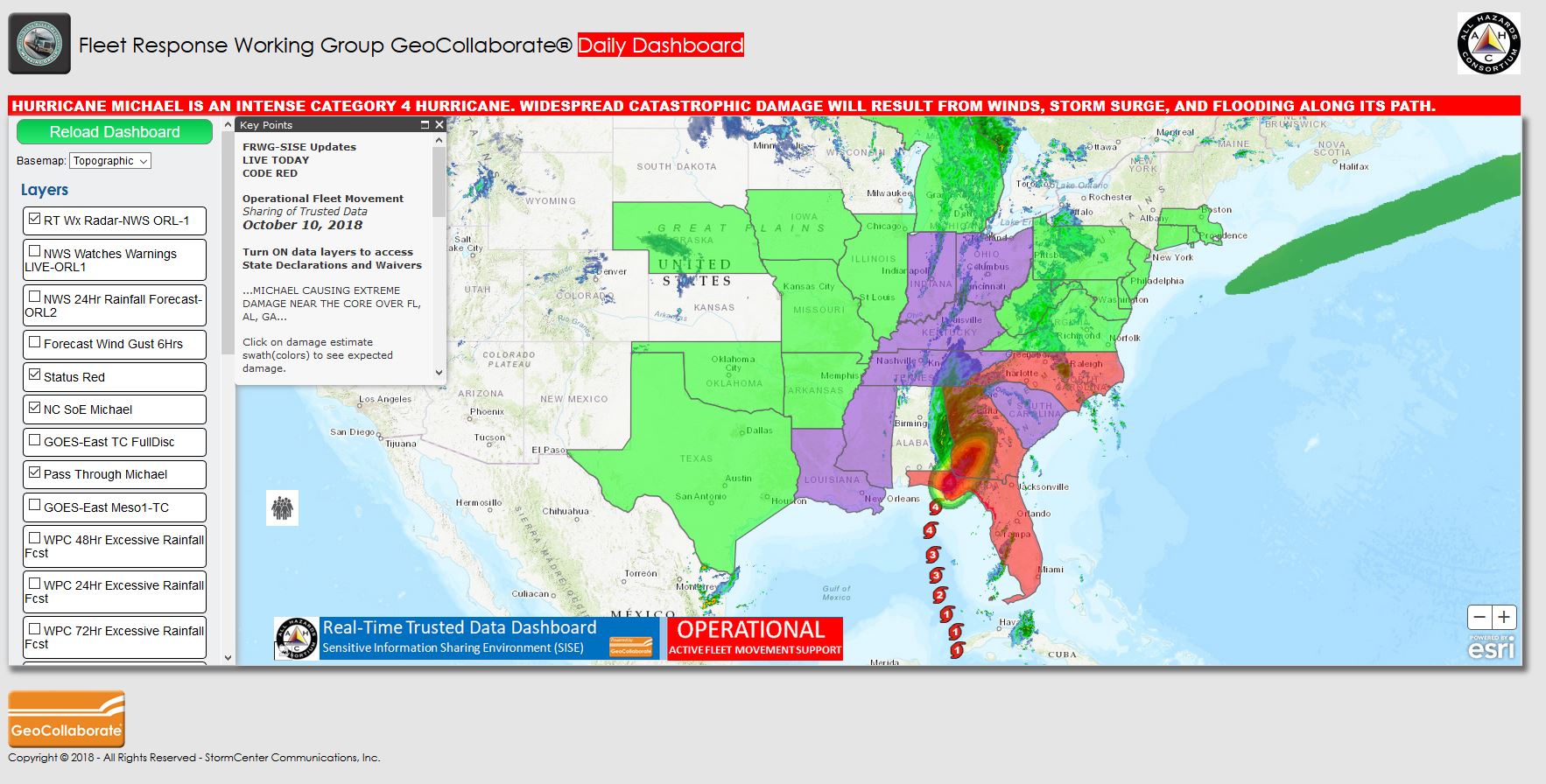 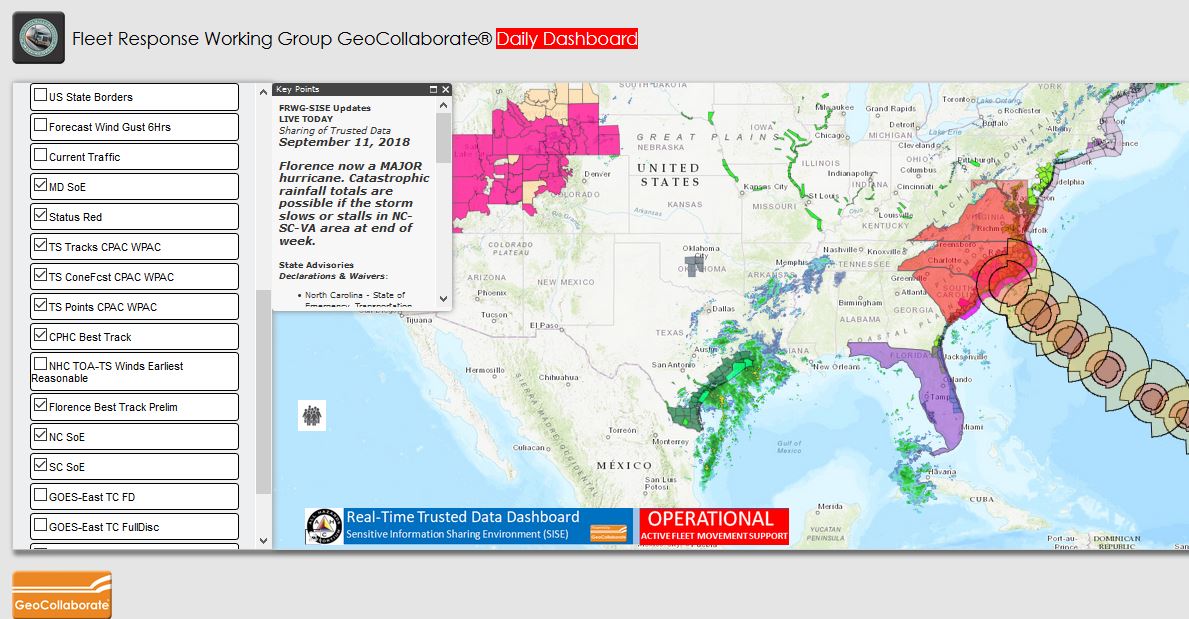 May 22, 2019
PROPRIETRY INFORMATION - ALL HAZARDS CONSORTIUM -  SISE GIS COMMITTEE
25
ORL Storyboard
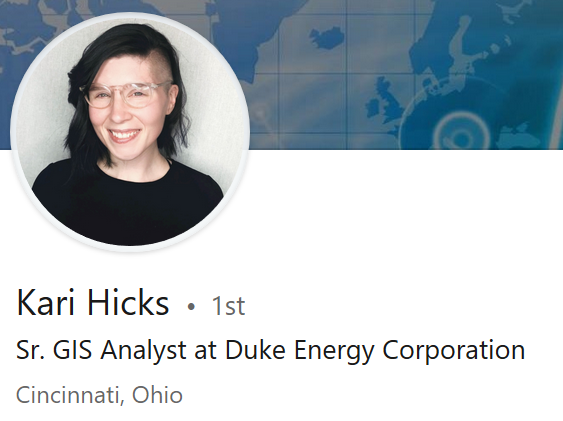 LinkedIn: https://www.linkedin.com/in/kari-hicks-82360029/
May 22, 2019
PROPRIETRY INFORMATION - ALL HAZARDS CONSORTIUM -  SISE GIS COMMITTEE
26
Session #2Use Case Discussion“Damage Assessment”
May 22, 2019
PROPRIETRY INFORMATION - ALL HAZARDS CONSORTIUM -  SISE GIS COMMITTEE
27
The #1 Thing
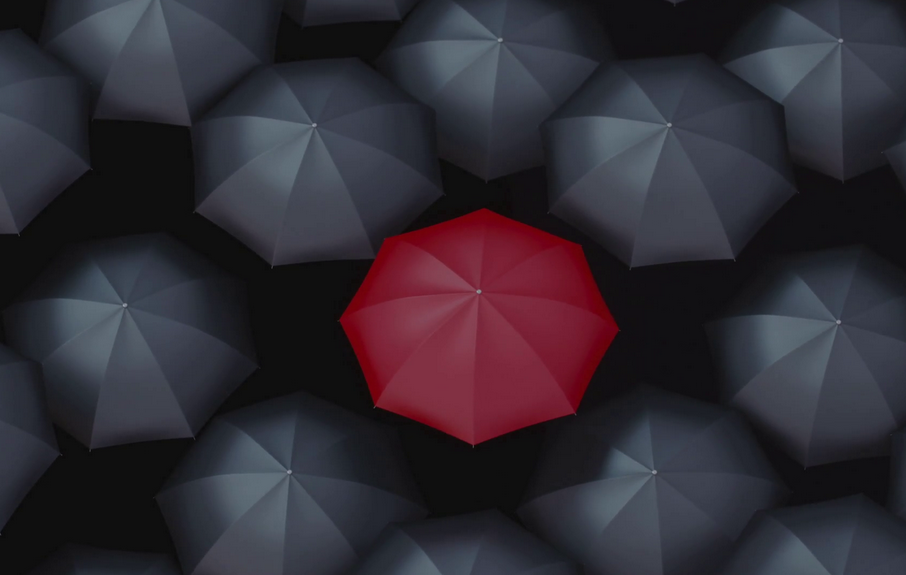 Many problems to solve…

   Organization to engage… 

      What’s the #1 question to answer?
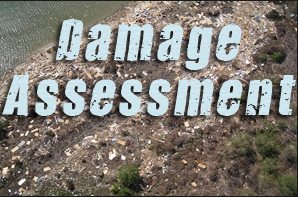 May 22, 2019
PROPRIETRY INFORMATION - ALL HAZARDS CONSORTIUM -  SISE GIS COMMITTEE
28
The #1 Question to Answer
What are private sector decision maker’s #1 QUESTION they need answered on this topic during a regional disaster?
How do I find out the extent of the damage to the impacted areas and infrastructure faster?
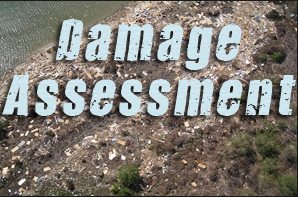 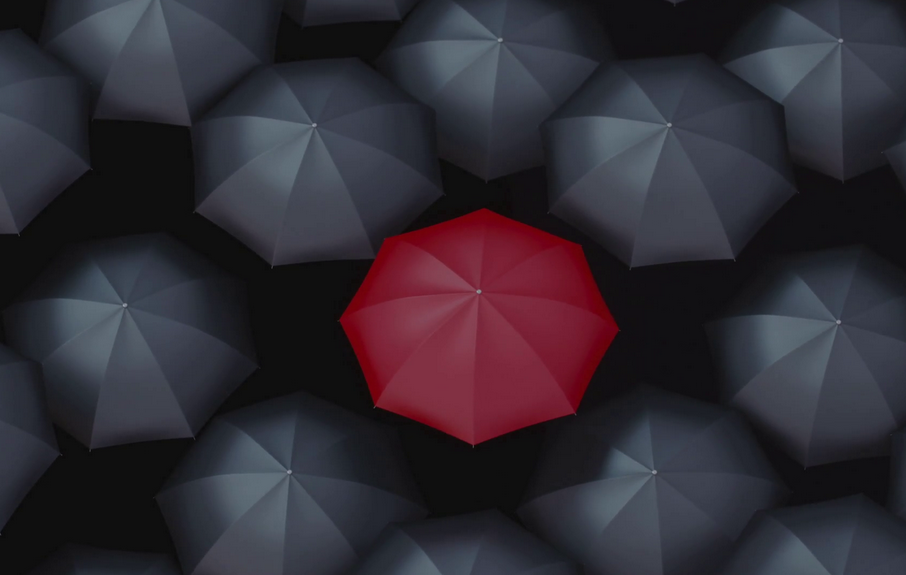 S2Q1
May 22, 2019
PROPRIETRY INFORMATION - ALL HAZARDS CONSORTIUM -  SISE GIS COMMITTEE
29
What’s SISE’s Use Case Process?
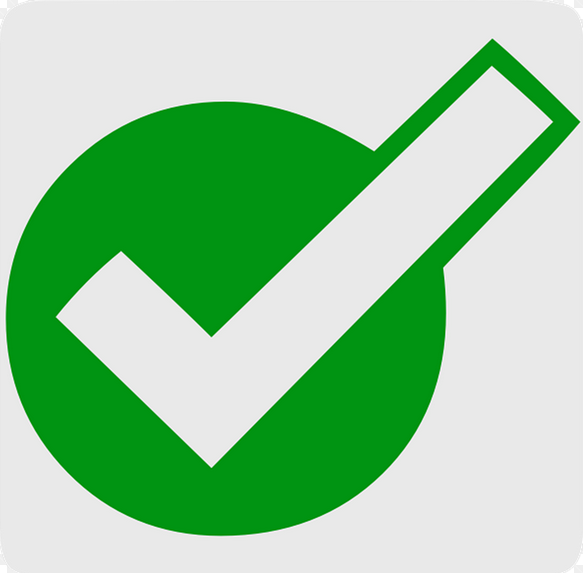 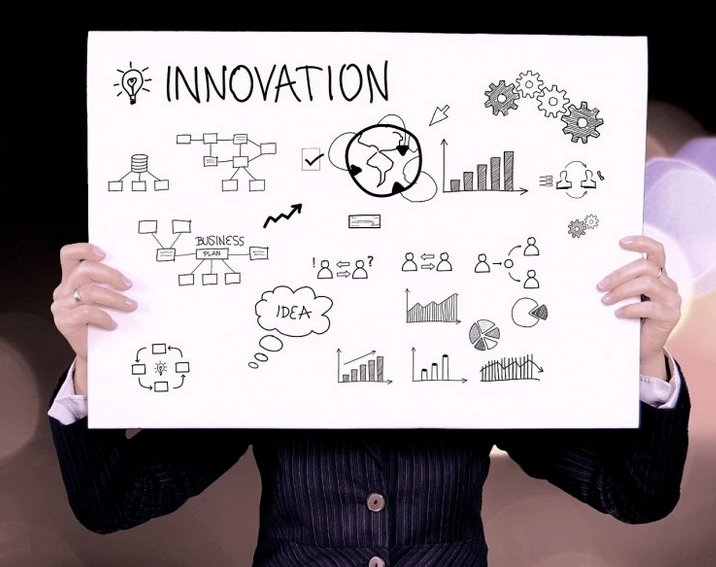 Implement & Enhance Solutions
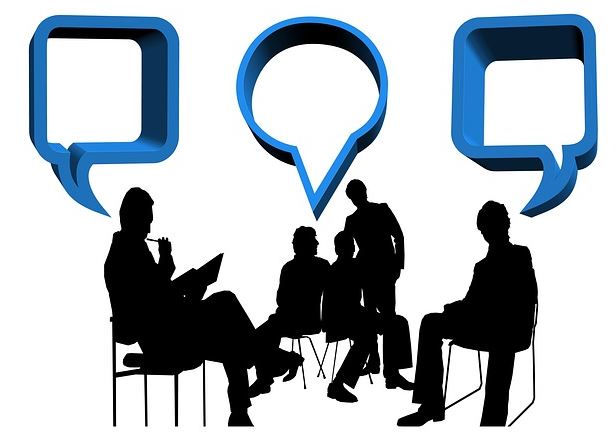 Explore & Test Possibilities for Solutions
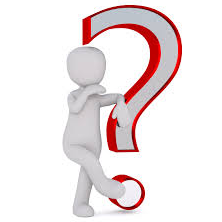 Work The Use Case Process via Committees
Identify, Define & Prioritize the Problem
Timeline
May 22, 2019
PROPRIETRY INFORMATION - ALL HAZARDS CONSORTIUM -  SISE GIS COMMITTEE
30
Use Case Development Template
The Problem:
The Impacts:
The Decision Makers / People to Engage:
The Datasets & Data Sources (Owners):
The Data Sensitivity Needed:
Possible Solutions:
Short-term
Mid-term
Long-term
The Data Users & Facilitators:
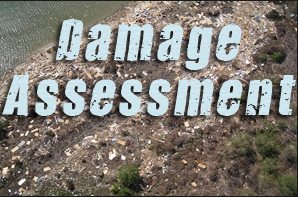 May 22, 2019
PROPRIETRY INFORMATION - ALL HAZARDS CONSORTIUM -  SISE GIS COMMITTEE
31
Problem Statement
During regional, multi-state disasters, transportation power distribution and communications infrastructure is damaged to varying degrees. 
Private sector’s response and restoration efforts are delayed due to not knowing the extent of the damage to these infrastructures at the state/local levels. 
Access to reliable, more organized damage assessment data “faster” is vital to restoration efforts in government and industry.
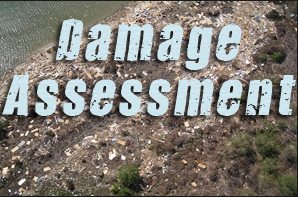 S2Q3
May 22, 2019
PROPRIETRY INFORMATION - ALL HAZARDS CONSORTIUM -  SISE GIS COMMITTEE
32
Impact Statement
When a community’s critical infrastructure is disrupted, transportation routes close, power is out, communications are down, fuel is scarce and supply lines are disrupted.

Lives are at risk, and communities and businesses go dark causing economies to stop. 

Industry and government must coordinate many time to reduce overall risk and promote recovery.
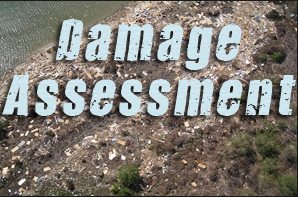 S2Q3
May 22, 2019
PROPRIETRY INFORMATION - ALL HAZARDS CONSORTIUM -  SISE GIS COMMITTEE
33
Decision Makers/People to Engage
Government?

Industry?

Other?
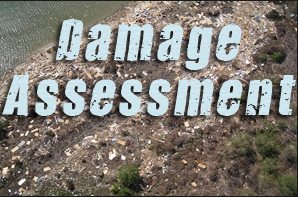 S2Q3
May 22, 2019
PROPRIETRY INFORMATION - ALL HAZARDS CONSORTIUM -  SISE GIS COMMITTEE
34
Datasets & Data Sources (Owners)
Government?

Industry?

Other?
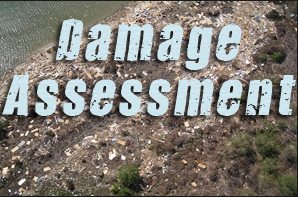 S2Q3
May 22, 2019
PROPRIETRY INFORMATION - ALL HAZARDS CONSORTIUM -  SISE GIS COMMITTEE
35
Datasets & Sources forDamage Assessments
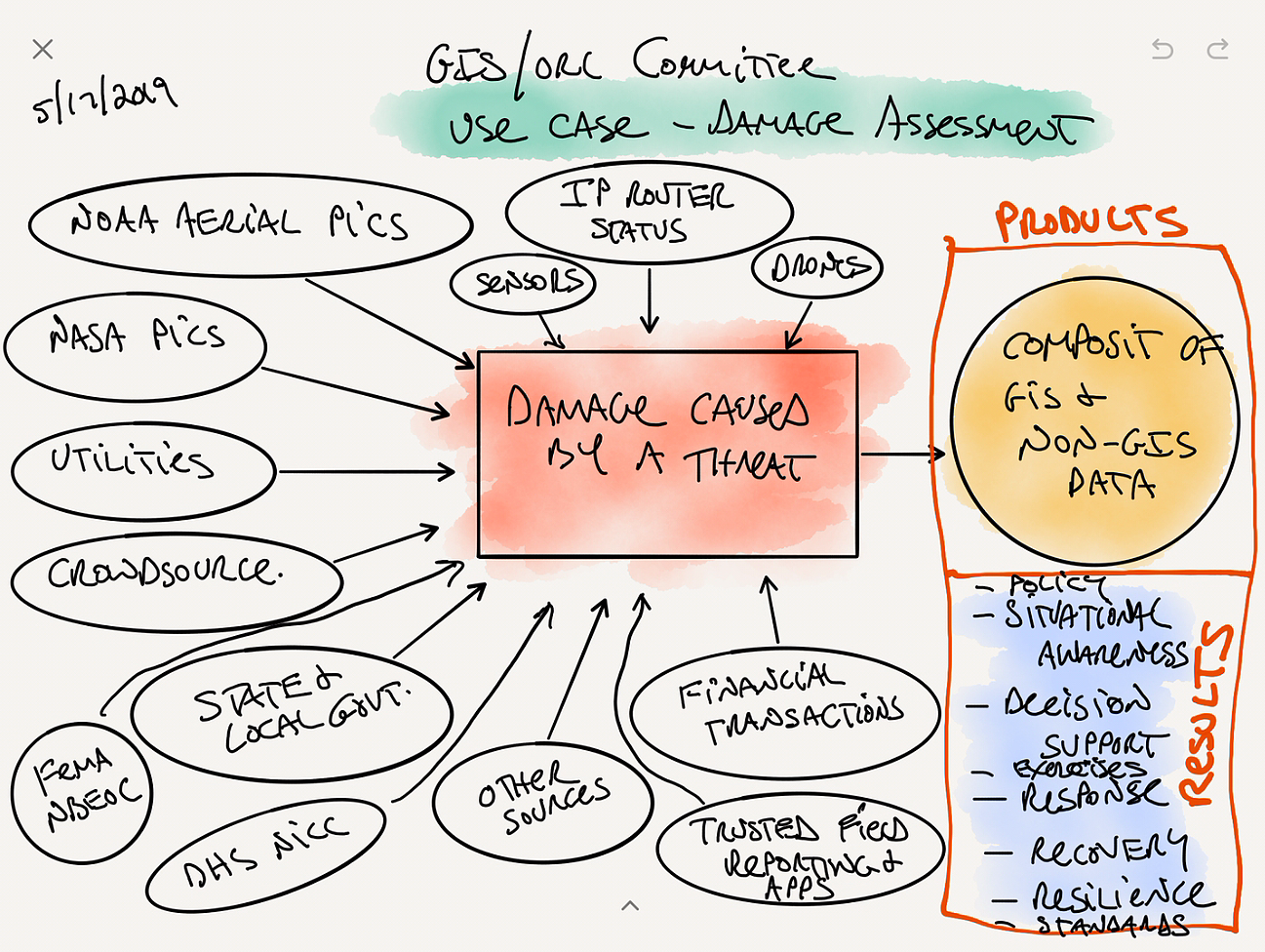 May 22, 2019
PROPRIETRY INFORMATION - ALL HAZARDS CONSORTIUM -  SISE GIS COMMITTEE
36
Datasets & Data Sources (Owners)
Consumption of Data
Origin of Data
FACILITATORS
USERS
DATA
OWNERS
DATASETS
Data Sensors, Monitoring Systems or Equipment
Owners of Sensors, Systems, Connections, IP Addresses or Equipment
Aggregators, Brokers &  Facilitators of Data
Data Users, Consumers
S2Q5
May 22, 2019
PROPRIETRY INFORMATION - ALL HAZARDS CONSORTIUM -  SISE GIS COMMITTEE
37
Data Sensitivity Needed
How sensitive is the availability data information?  


Operational Use only for this use case, competitively/legally sensitive at times
S2Q11
May 22, 2019
PROPRIETRY INFORMATION - ALL HAZARDS CONSORTIUM -  SISE GIS COMMITTEE
38
Possible Solutions
Datasets – Private sector owners & operators
Dashboards - Government, Private, Other
Apps/Websites - Gas Buddy
Communities / Network of People
Others?
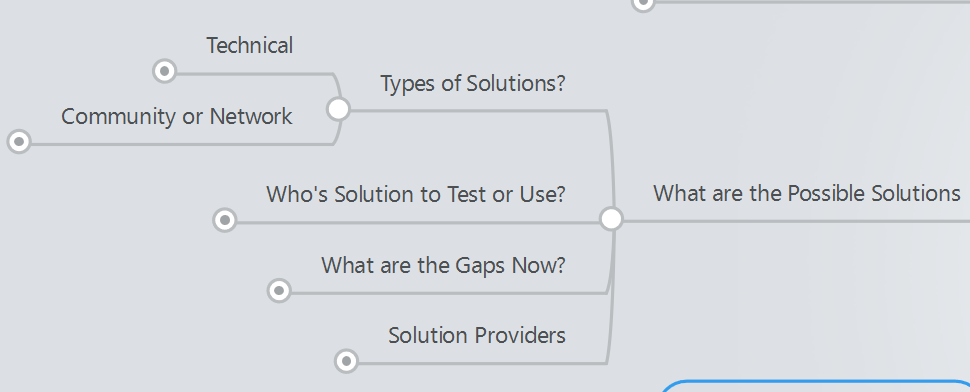 S2Q12
May 22, 2019
PROPRIETRY INFORMATION - ALL HAZARDS CONSORTIUM -  SISE GIS COMMITTEE
39
Data Users & Facilitators
Who are the Data Users?

Industry?

Government?

Others?
S2Q16
May 22, 2019
PROPRIETRY INFORMATION - ALL HAZARDS CONSORTIUM -  SISE GIS COMMITTEE
40
Session #3GIS/ORL Committee Decision Tools and Work Products
May 22, 2019
PROPRIETRY INFORMATION - ALL HAZARDS CONSORTIUM -  SISE GIS COMMITTEE
41
Tools & Products
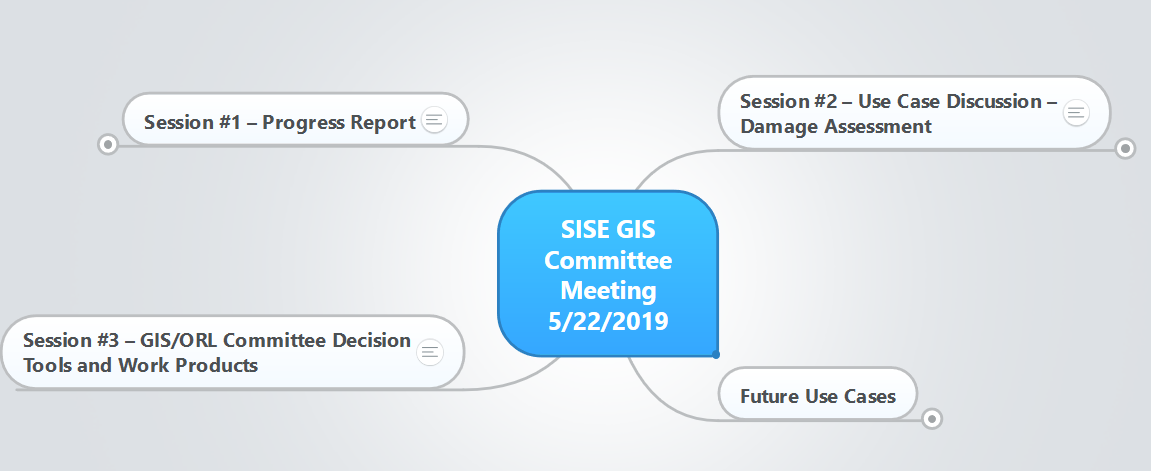 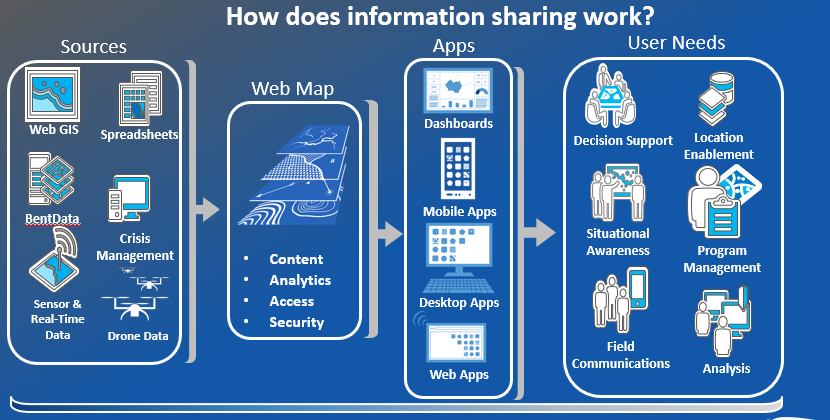 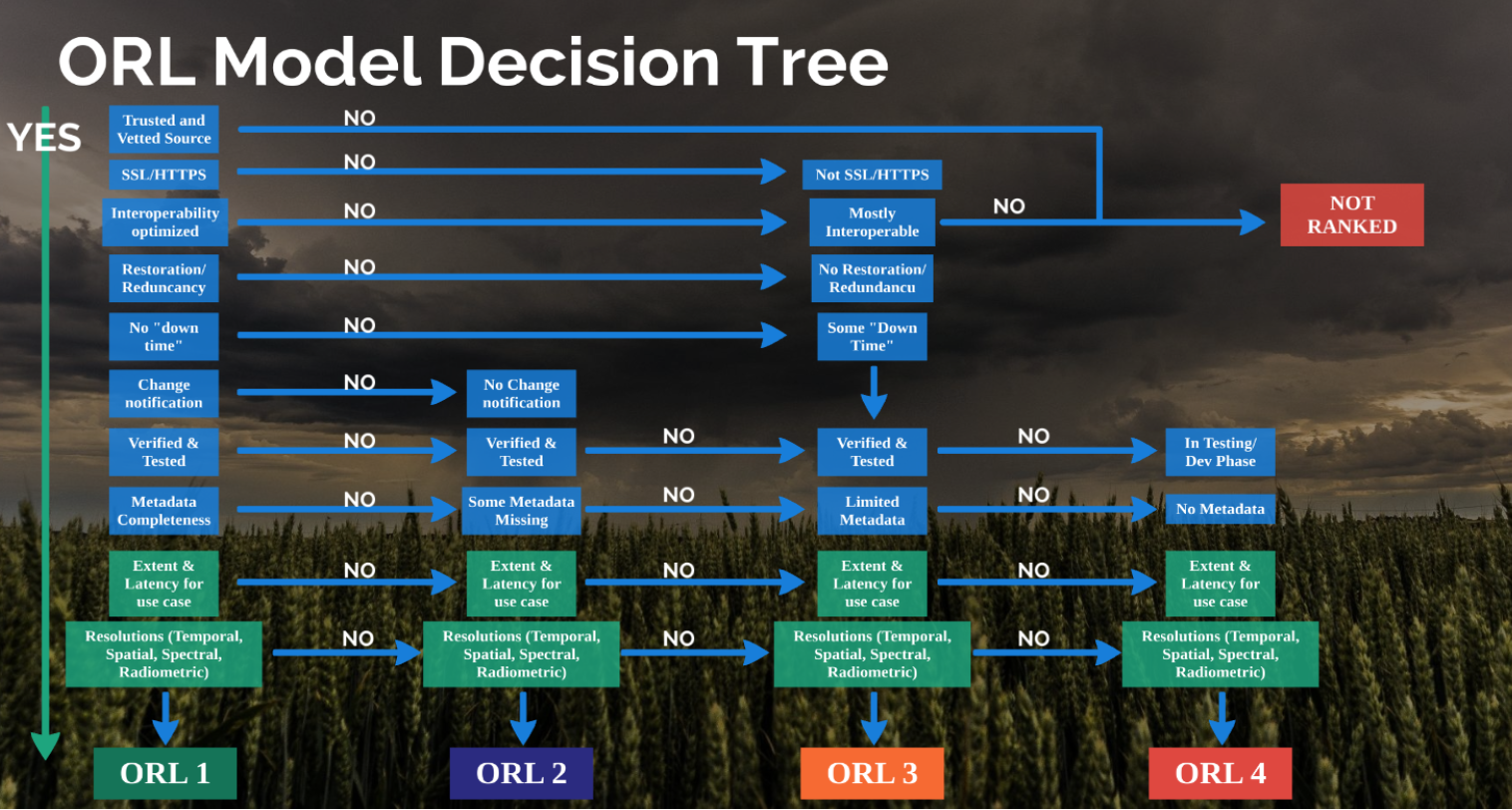 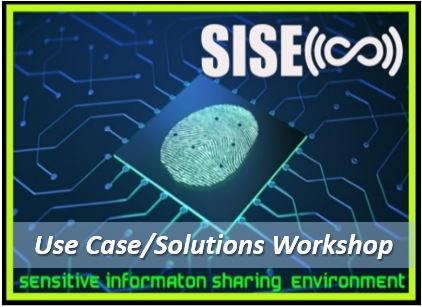 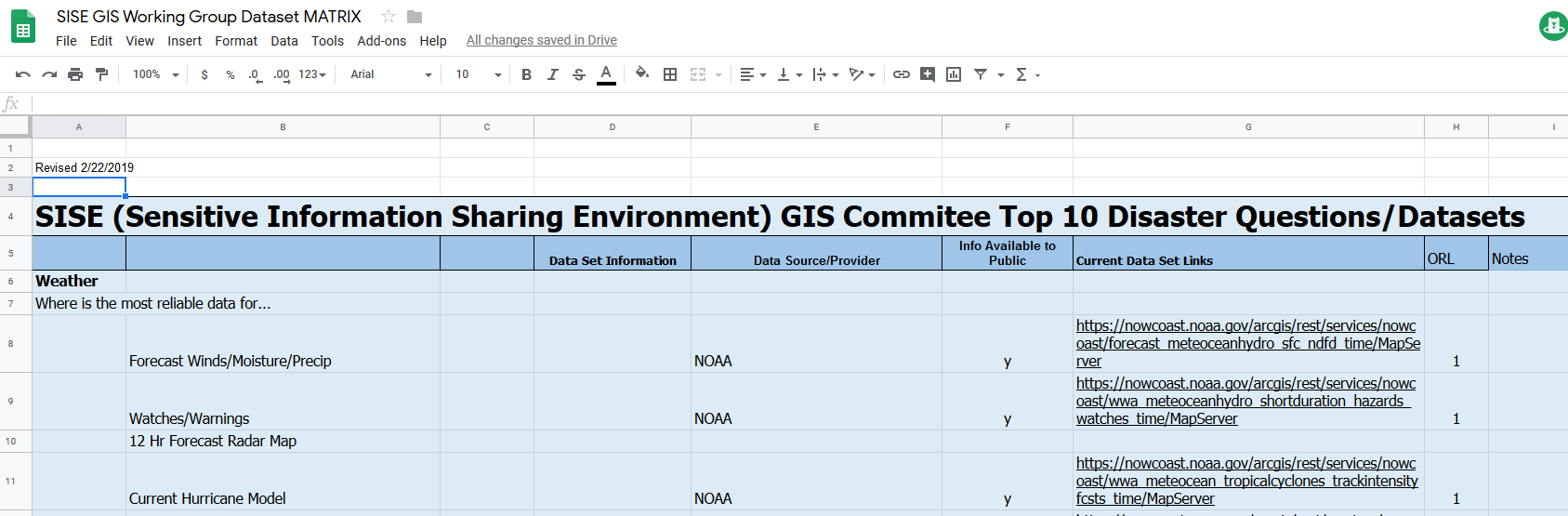 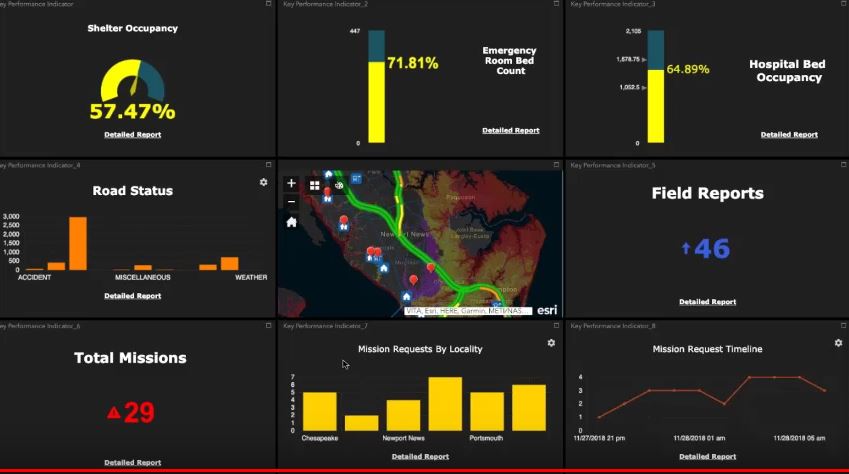 Policies… Processes… Technologies… Community
ESRI ORL Storyboard
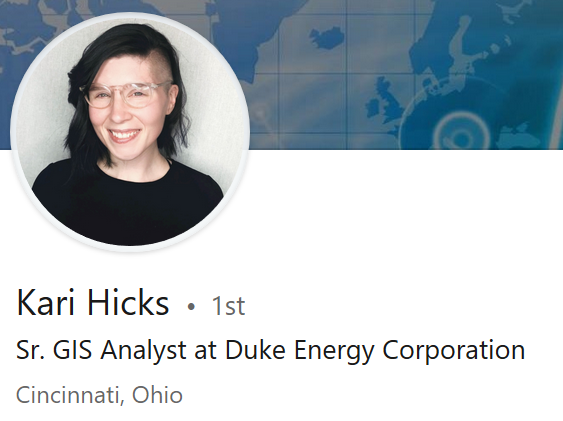 LinkedIn: https://www.linkedin.com/in/kari-hicks-82360029/
May 22, 2019
PROPRIETRY INFORMATION - ALL HAZARDS CONSORTIUM -  SISE GIS COMMITTEE
43
SISE Executive Dashboards
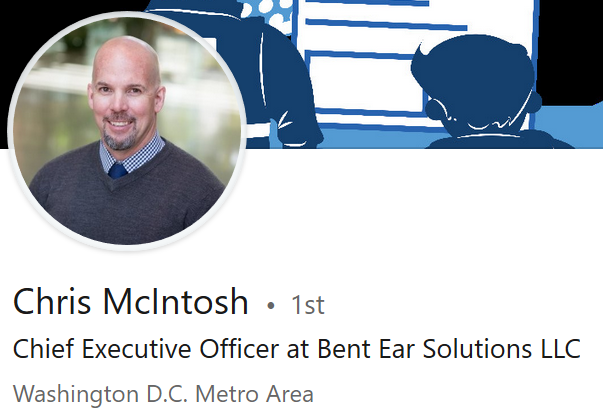 LinkedIn: https://www.linkedin.com/in/chris-mcintosh-bes/
May 22, 2019
PROPRIETRY INFORMATION - ALL HAZARDS CONSORTIUM -  SISE GIS COMMITTEE
44
SISE Operational Dashboards
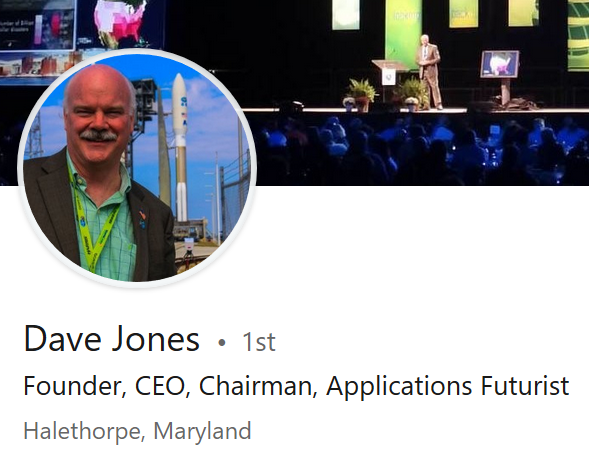 LinkedIn: https://www.linkedin.com/in/chris-mcintosh-bes/
May 22, 2019
PROPRIETRY INFORMATION - ALL HAZARDS CONSORTIUM -  SISE GIS COMMITTEE
45
SISE / DHS NICCInformation Sharing Opportunities
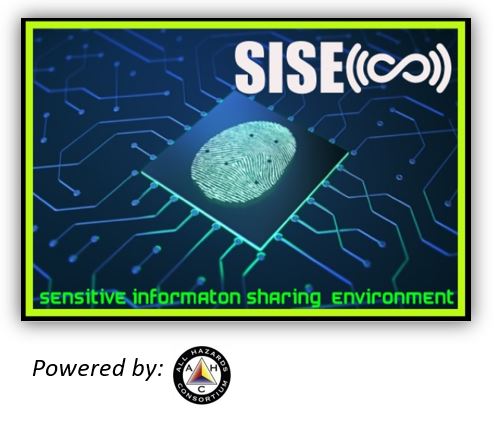 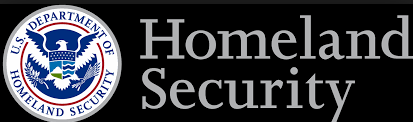 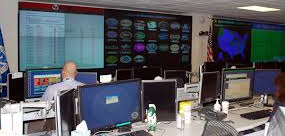 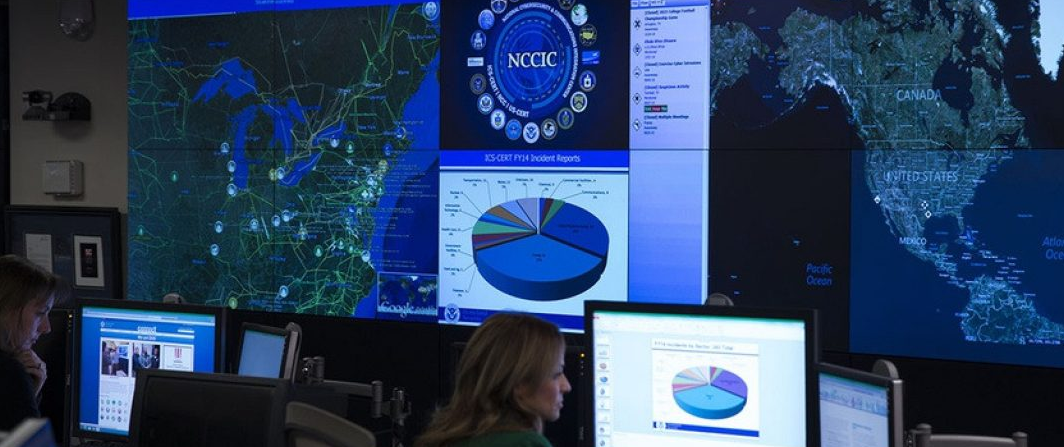 May 22, 2019
PROPRIETRY INFORMATION - ALL HAZARDS CONSORTIUM -  SISE GIS COMMITTEE
46
SISE / DHS Opportunities
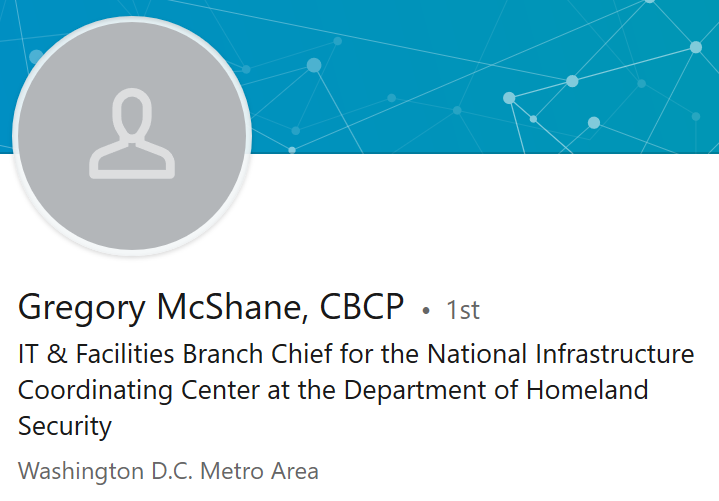 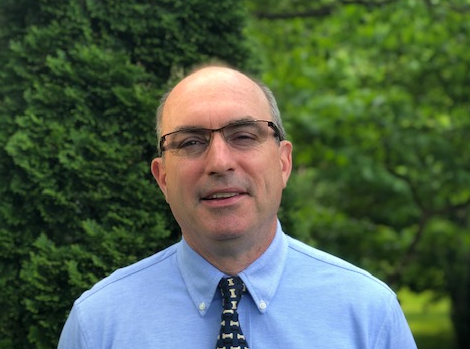 LinkedIn: https://www.linkedin.com/in/gregory-mcshane-cbcp-6670587/
May 22, 2019
PROPRIETRY INFORMATION - ALL HAZARDS CONSORTIUM -  SISE GIS COMMITTEE
47
Conclusion
May 22, 2019
PROPRIETRY INFORMATION - ALL HAZARDS CONSORTIUM -  SISE GIS COMMITTEE
48
Disaster Coordination
DOD
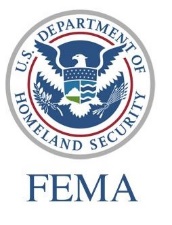 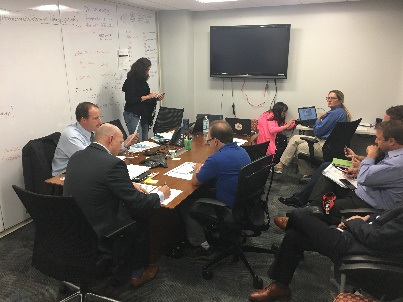 US DOT
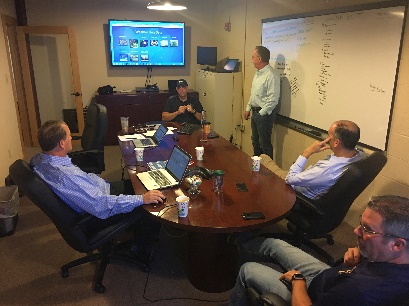 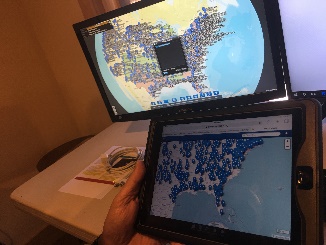 US DOE
NOAA
FEMA NBEOC
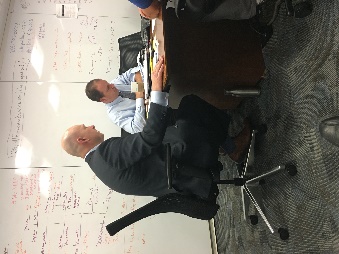 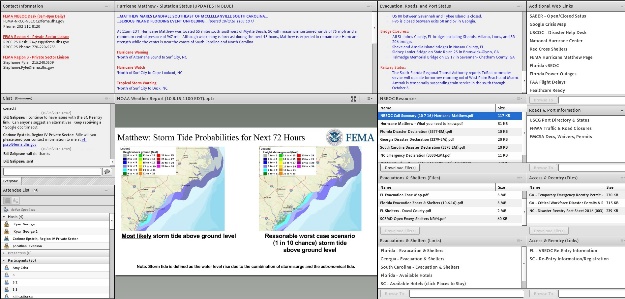 AHC / SISE
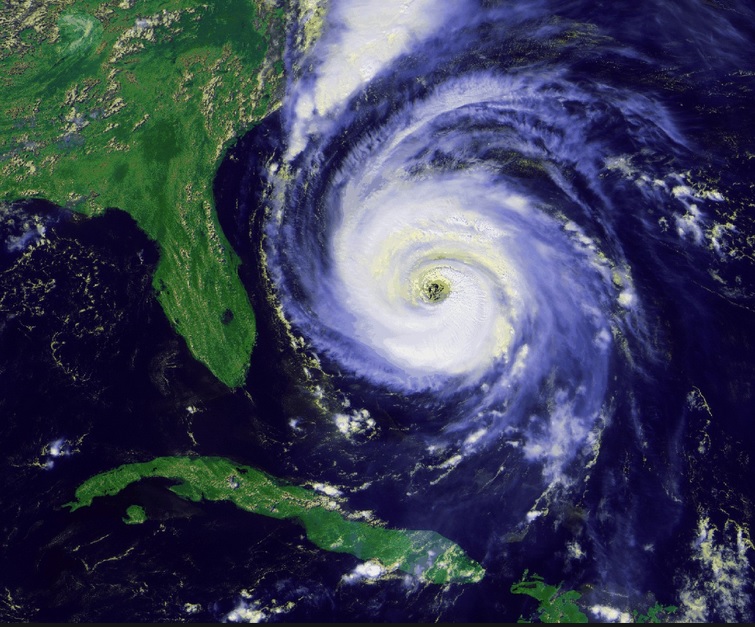 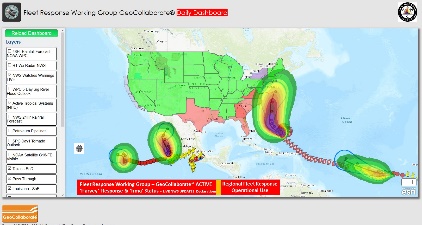 FEMA LOGISTICS
FLORENCE
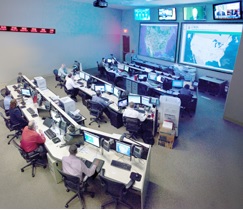 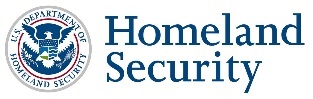 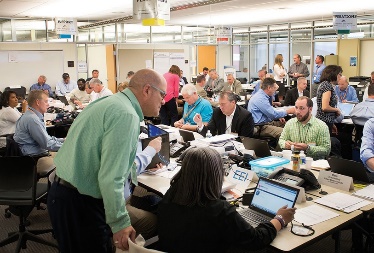 EEI Ops Center
APPA
NRECA
DHS NICC
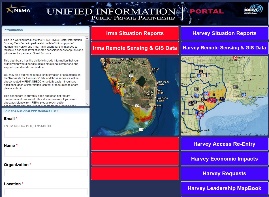 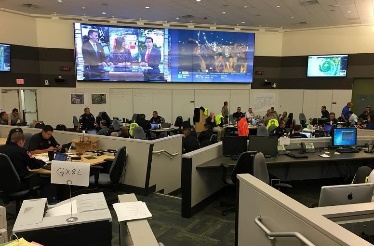 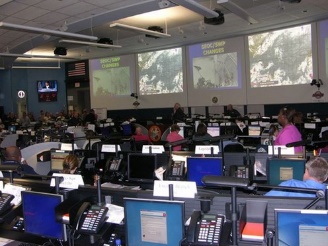 NEMA / IAEM Dashboards
NC EOC
SC EOC
May 22, 2019
PROPRIETRY INFORMATION - ALL HAZARDS CONSORTIUM -  SISE GIS COMMITTEE
49
Long Term SISE Strategy
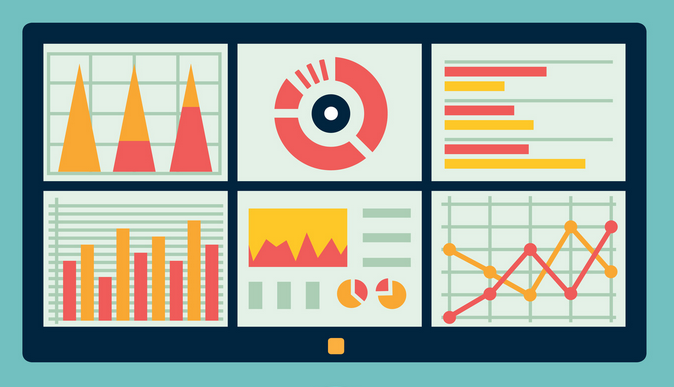 Private Sector
SISE Framework Using ORL Standard
User
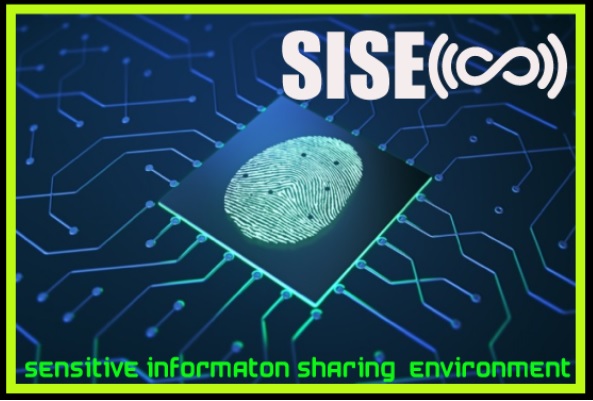 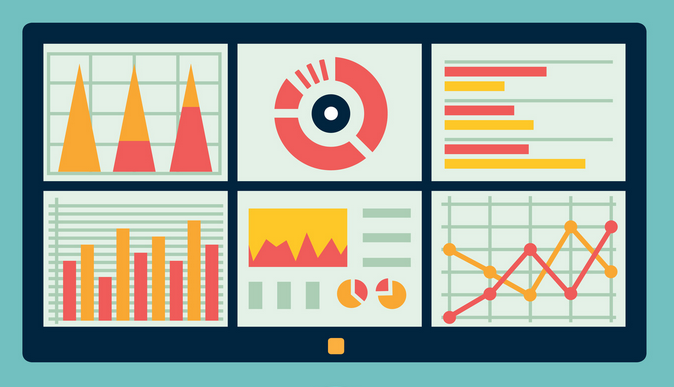 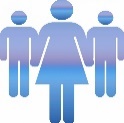 State/Local EOCs
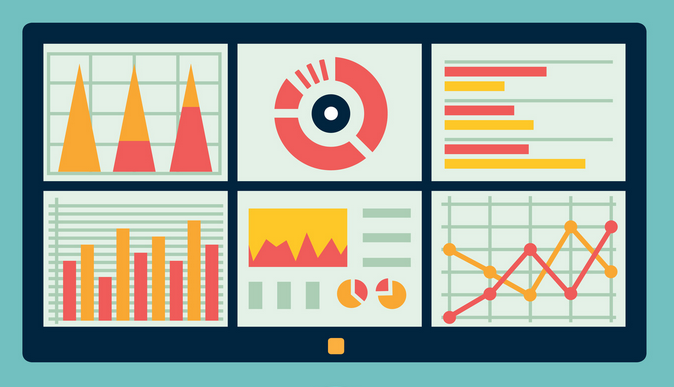 State/Local Fusion Centers & DOTs
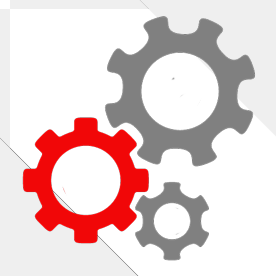 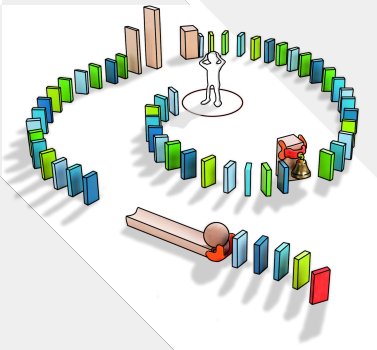 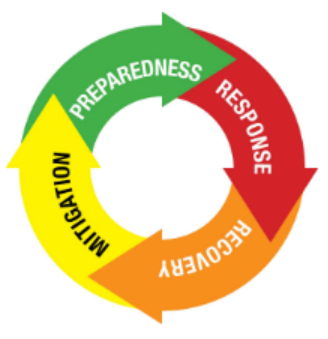 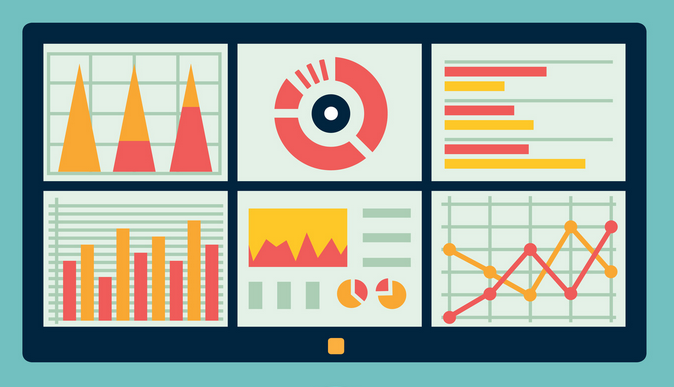 Operational Coordination
(Multi-State and Multi-Sector Operational Coordination on Operational Delays & Work Arounds)
Federal Dashboards
(FEMA, DHS NICC, DOE, etc..)
Data Analytics, Modeling & Exercises
(Creating What If’s, Monitoring Rolling Costs of Response, Determining Cascading Impacts & Supply Chain Disruptions, Support Exercises)
May 22, 2019
PROPRIETRY INFORMATION - ALL HAZARDS CONSORTIUM -  SISE GIS COMMITTEE
50
Closing Remarks
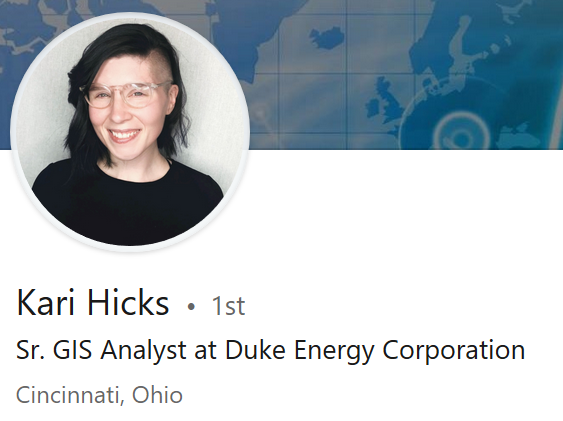 Chair, SISE GIS Committee

LinkedIn: https://www.linkedin.com/in/kari-hicks-82360029/
May 22, 2019
PROPRIETRY INFORMATION - ALL HAZARDS CONSORTIUM -  SISE GIS COMMITTEE
51
SISE GIS /ORL Committee Meeting
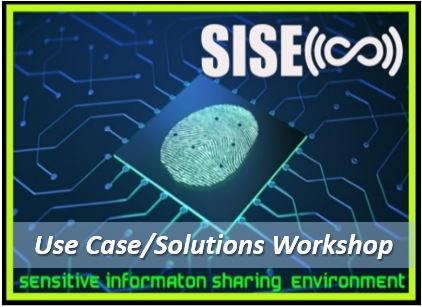 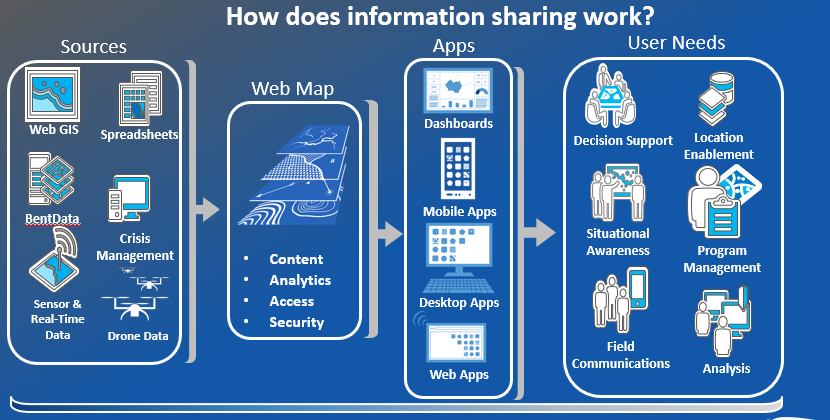 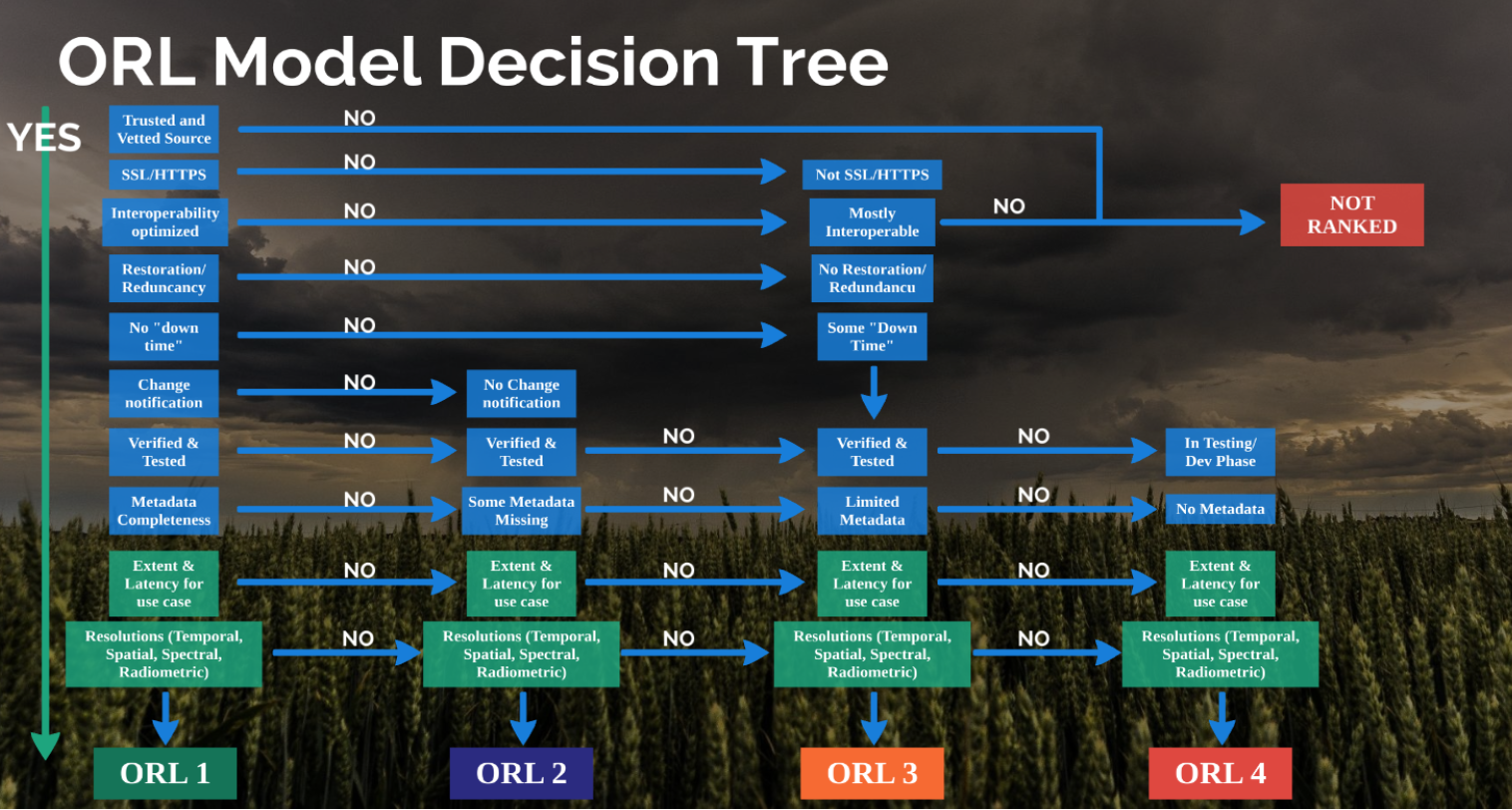 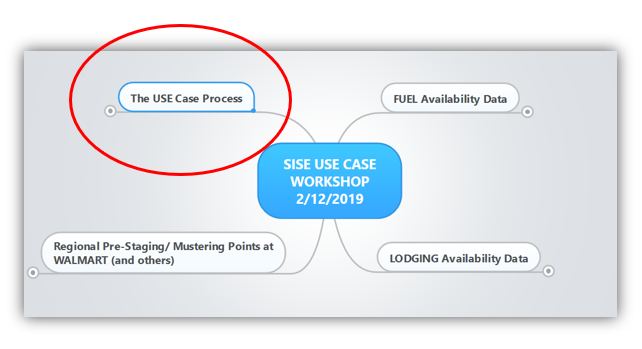 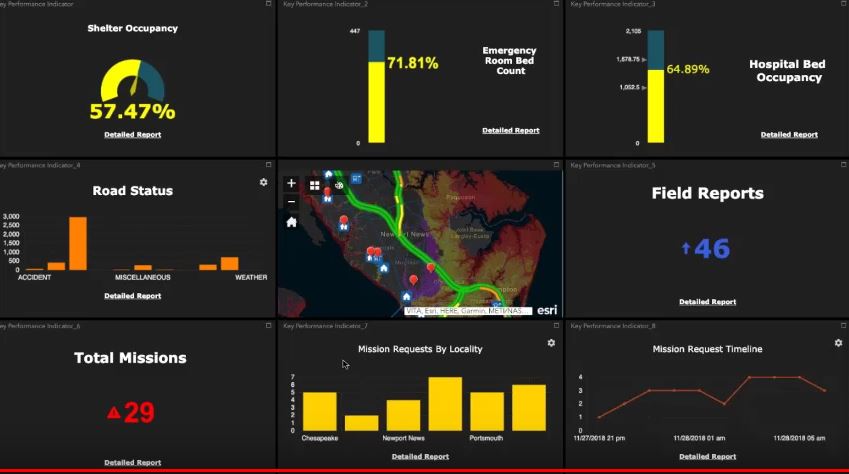 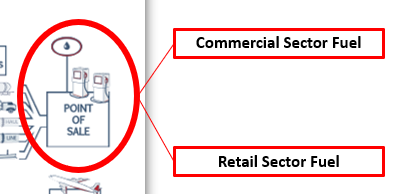 Better More Organized Data…Faster Decision Making
May 2019
May 22, 2019
PROPRIETRY INFORMATION - ALL HAZARDS CONSORTIUM -  SISE GIS COMMITTEE
53